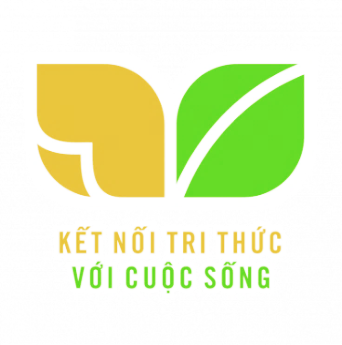 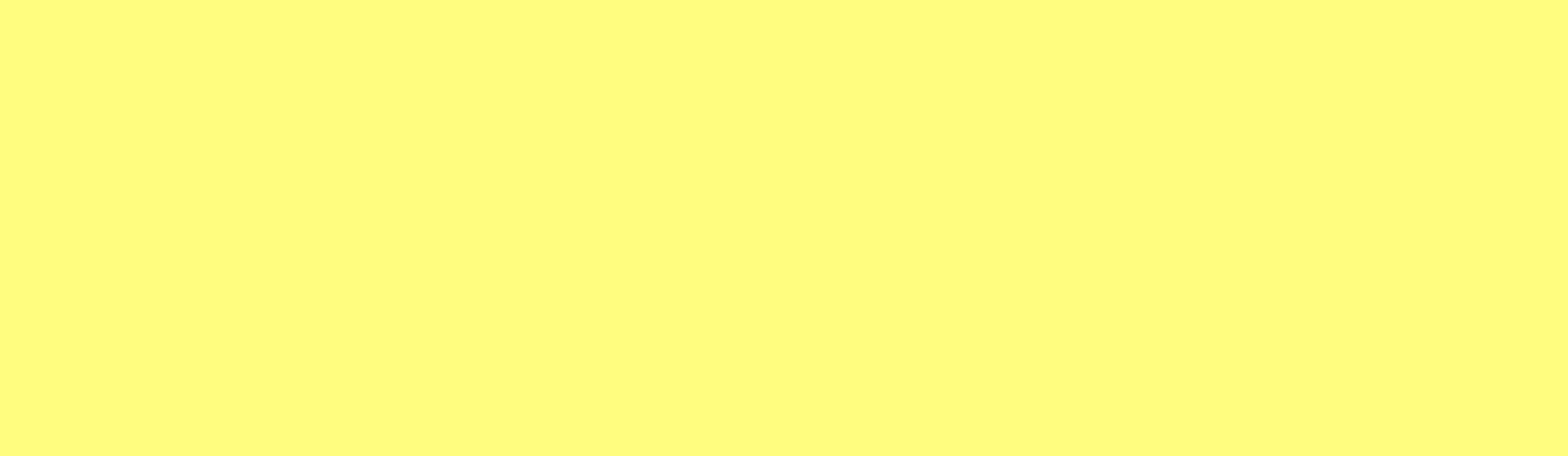 Thứ năm ngày 31 - 3 - 2022
Toán
Phép cộng (không nhớ) trong phạm vi 1000
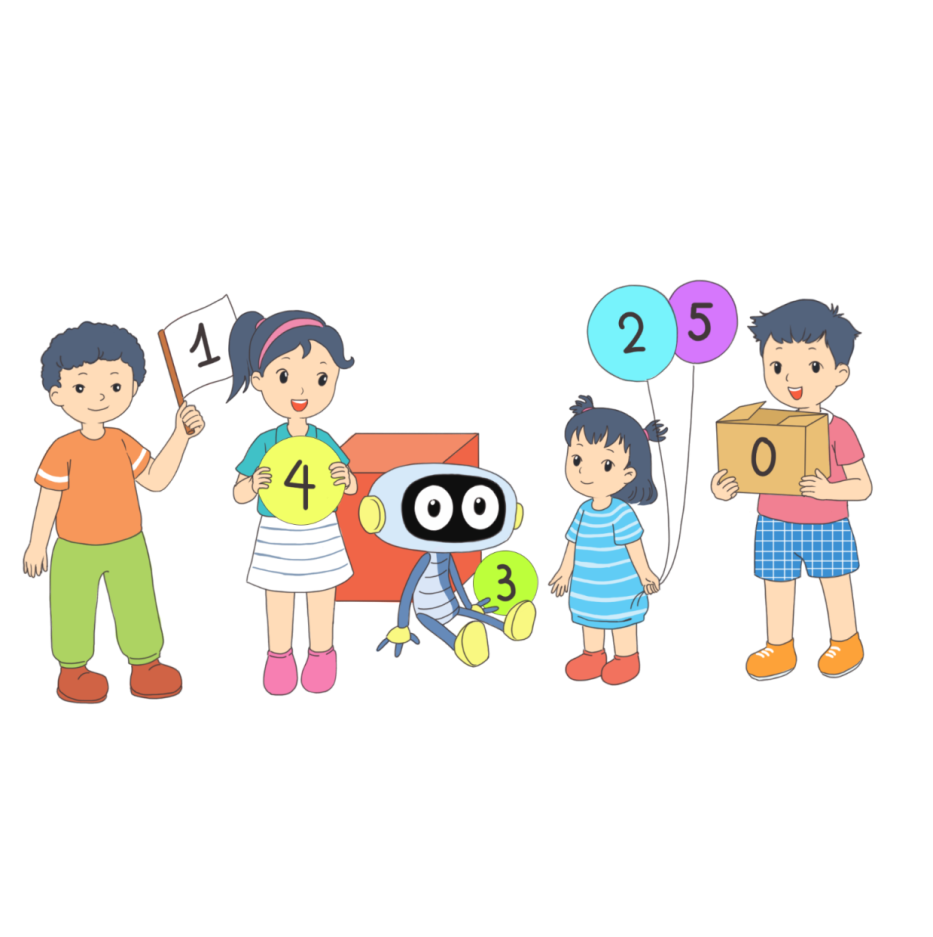 Khởi động
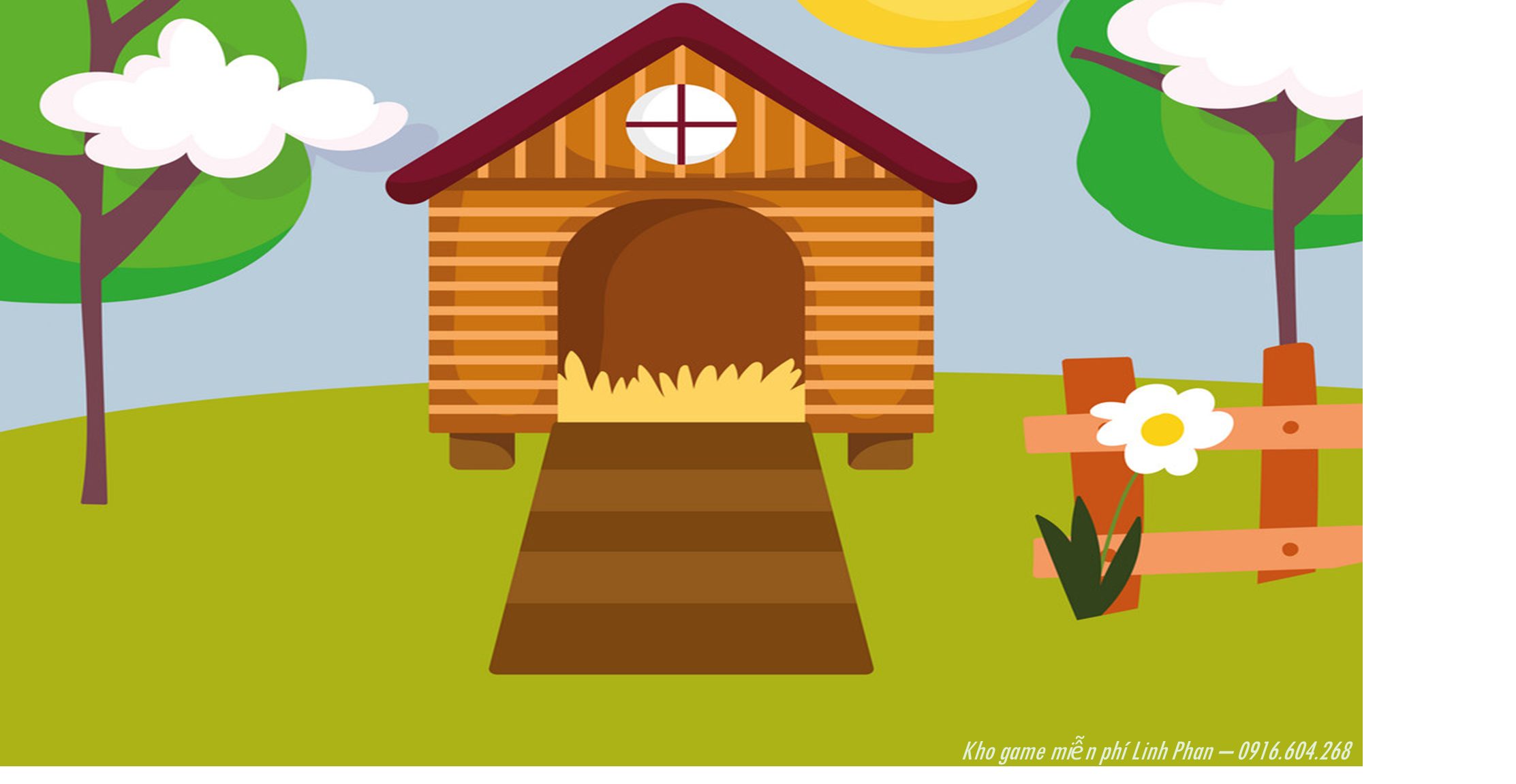 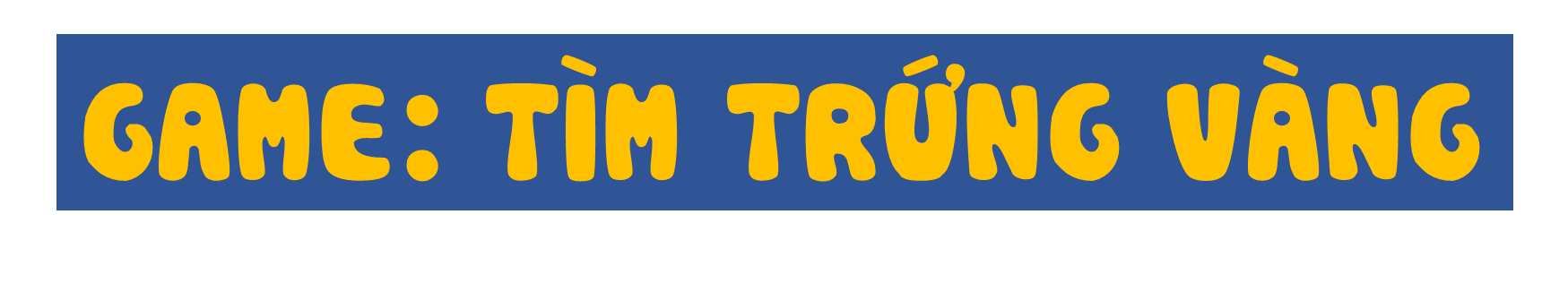 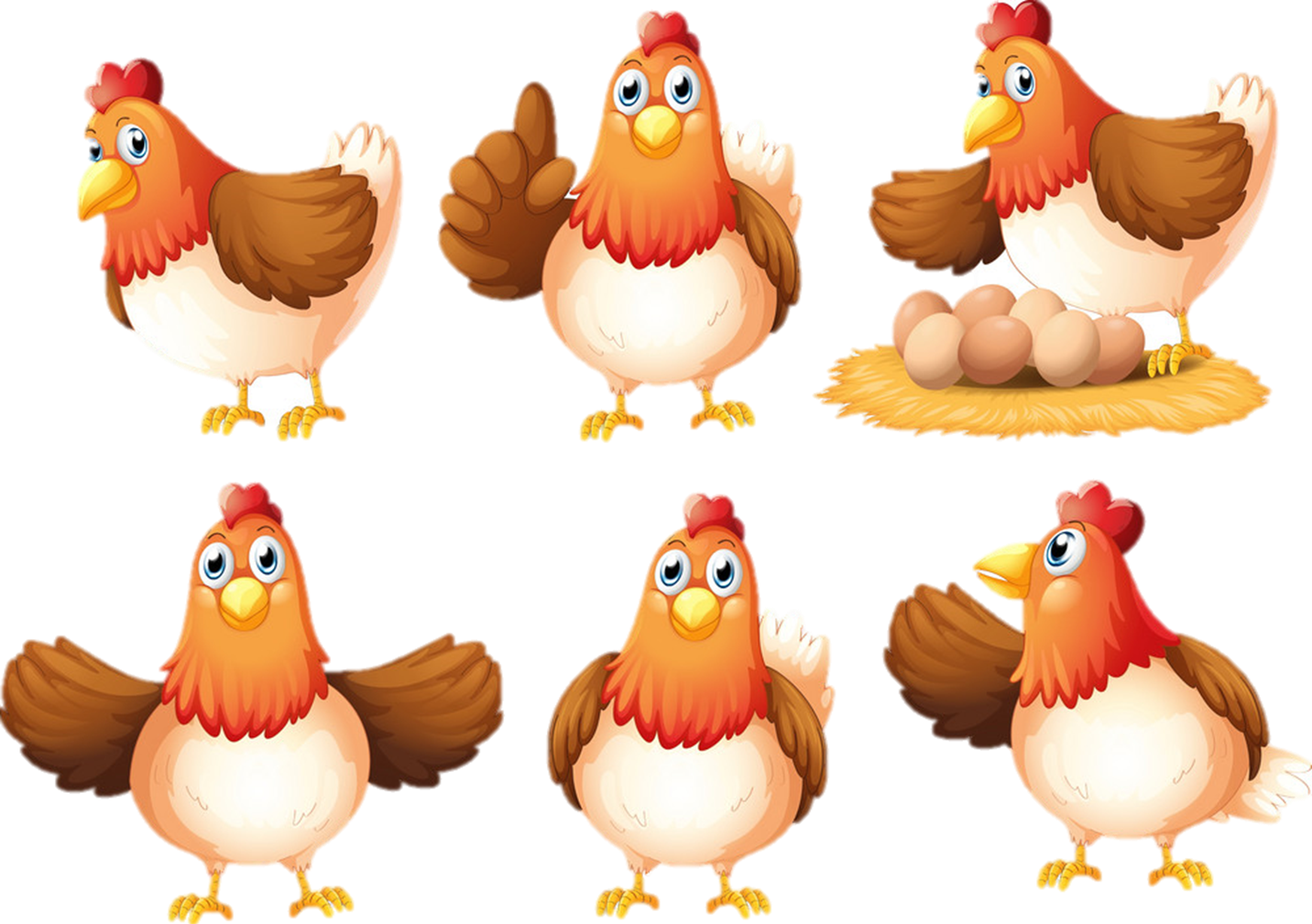 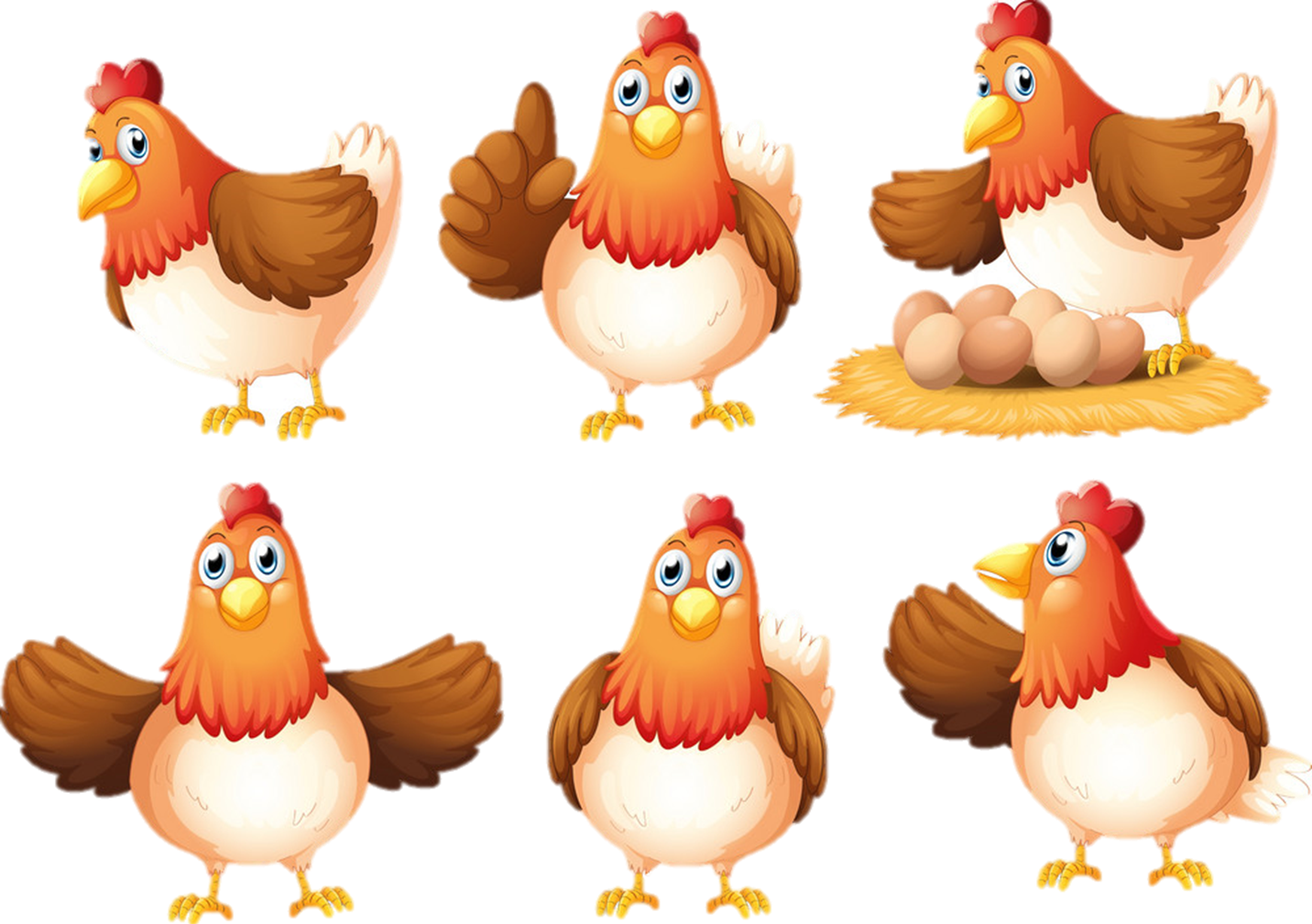 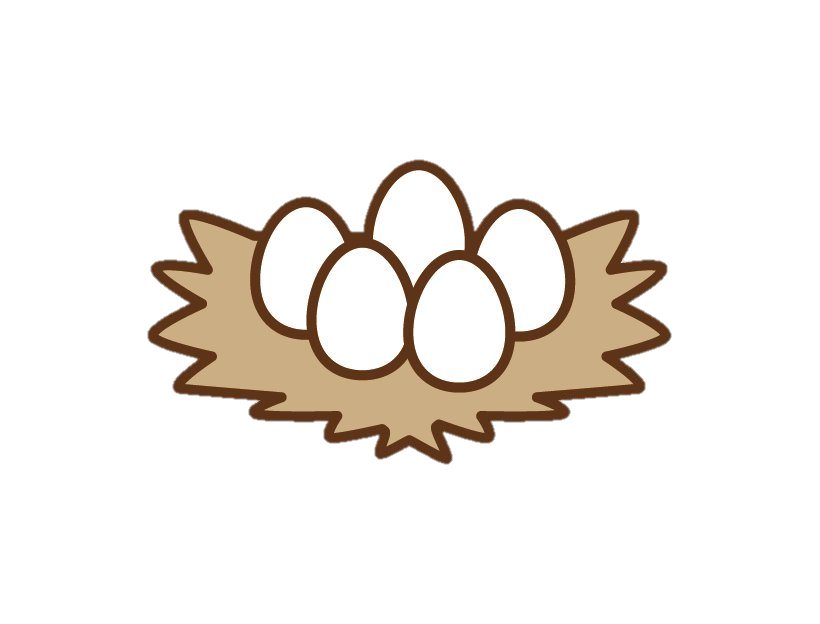 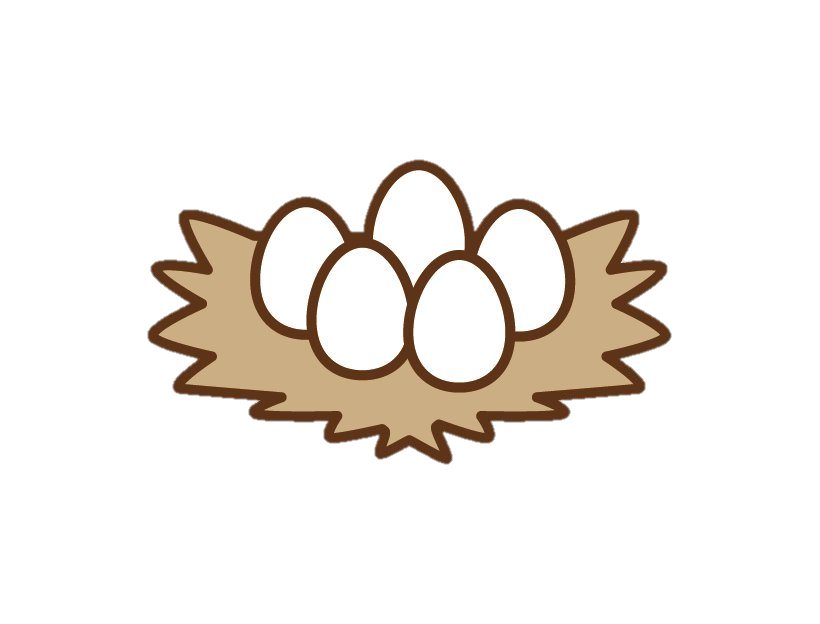 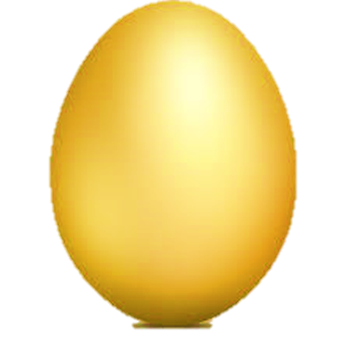 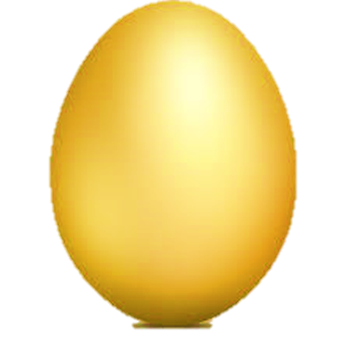 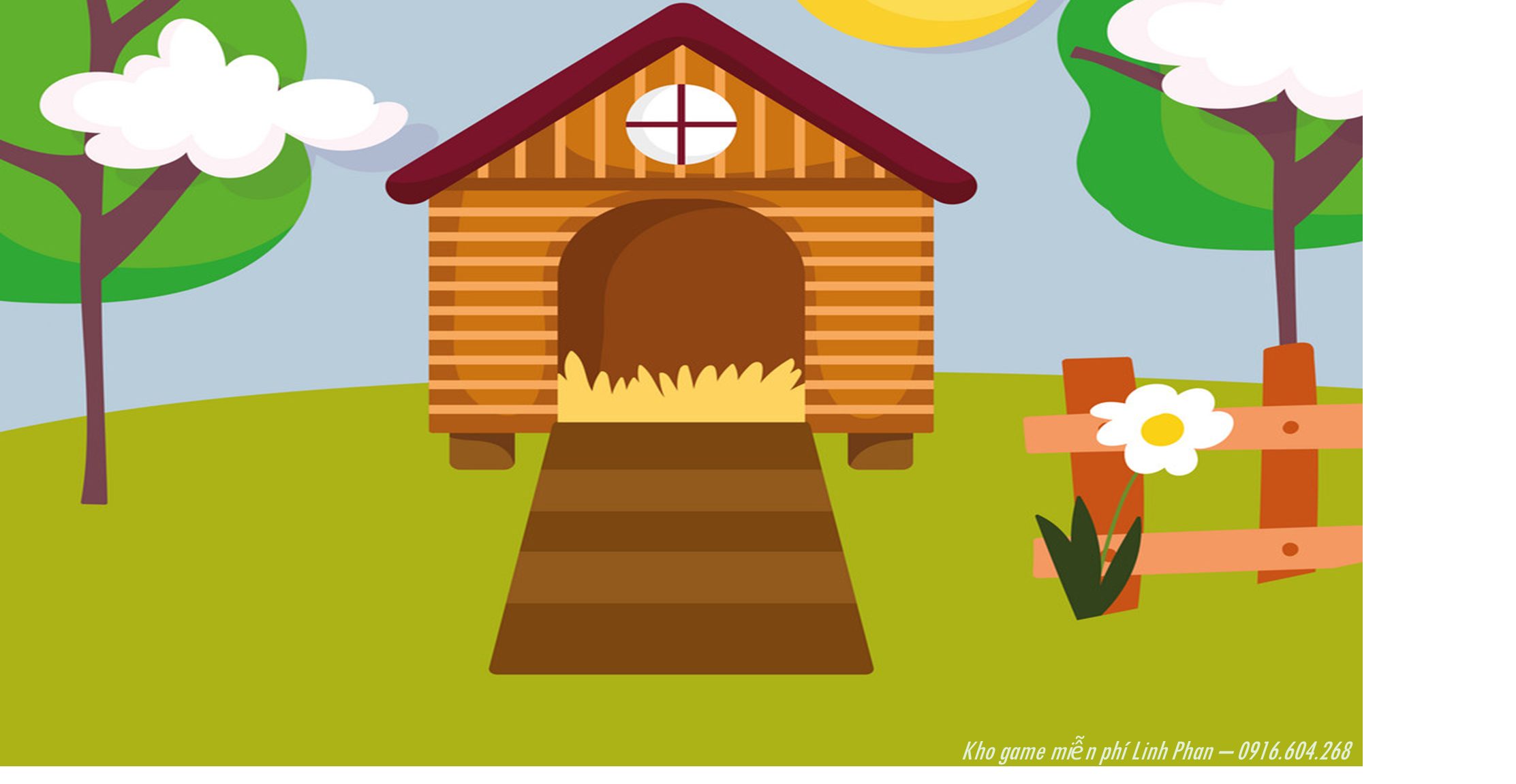 1 dm = … cm
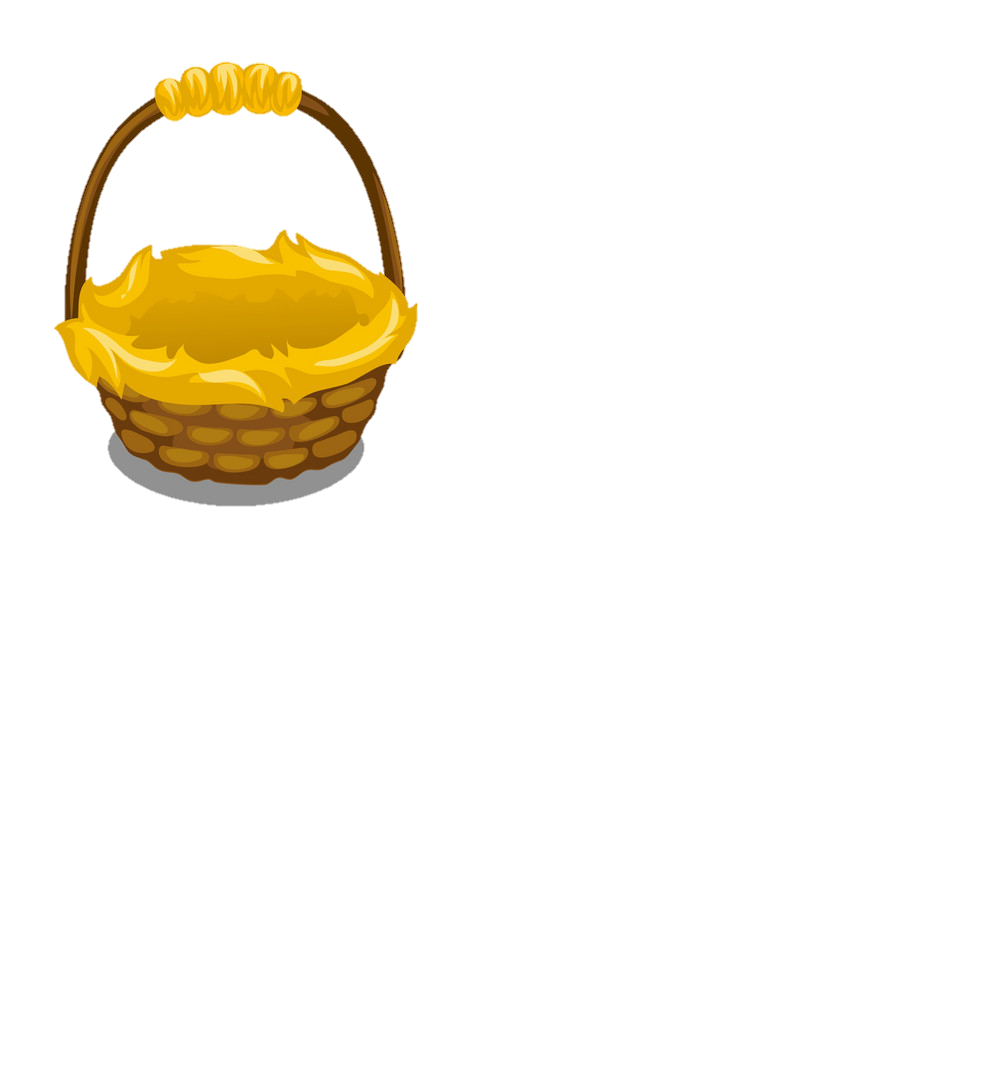 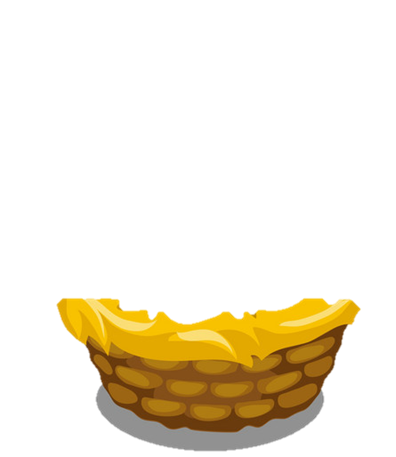 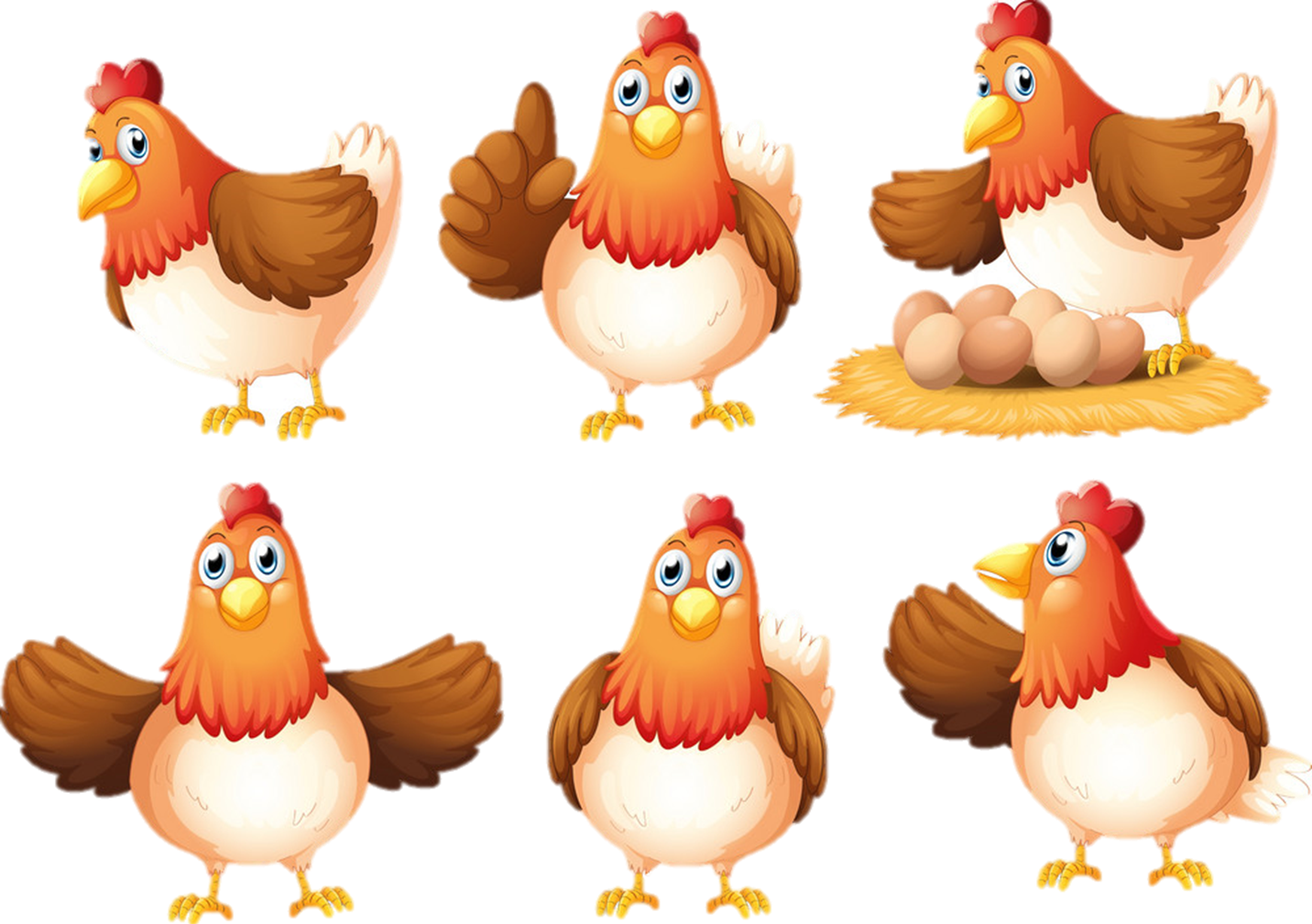 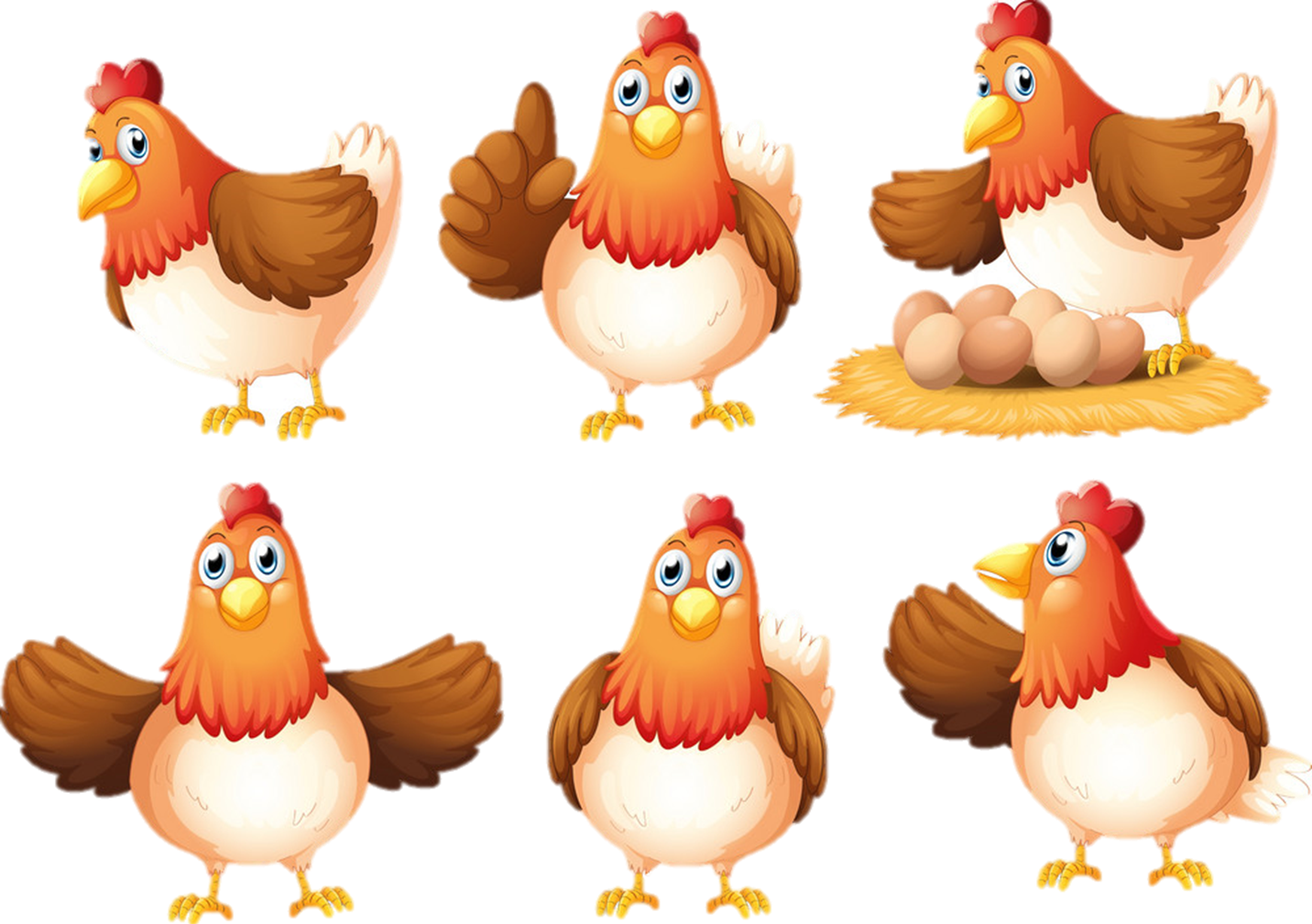 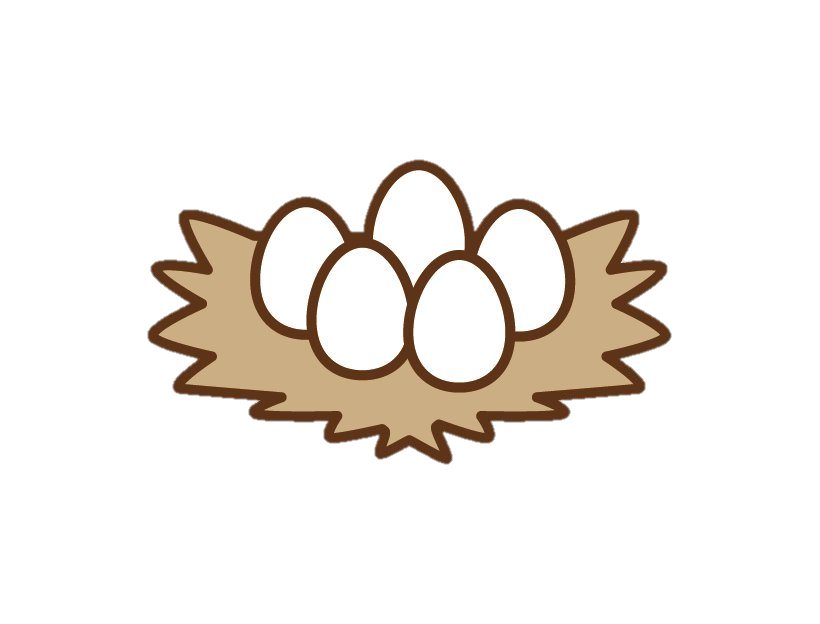 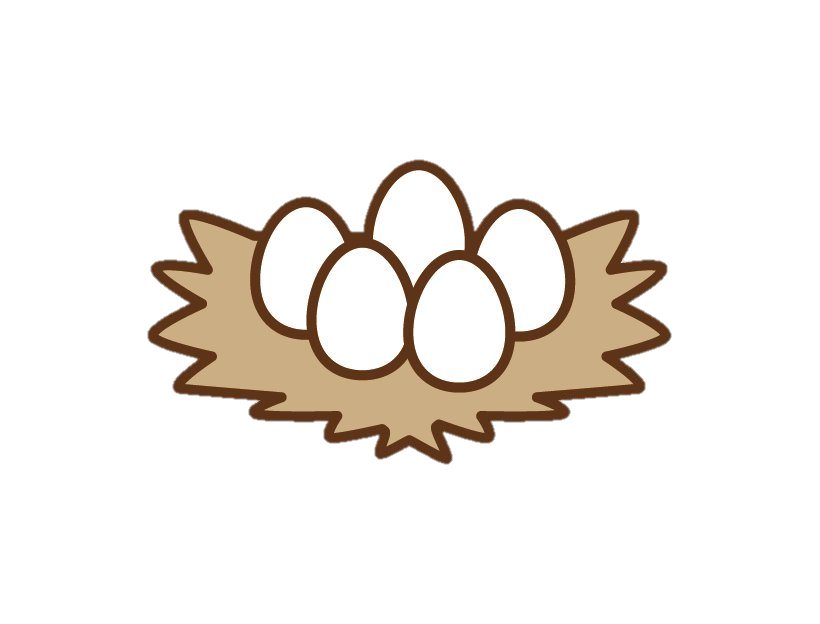 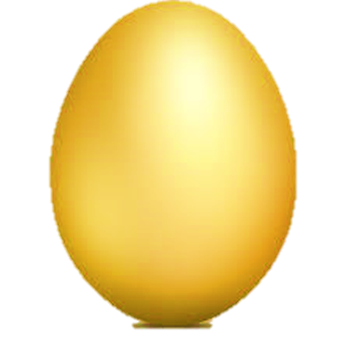 B. 100
A. 10
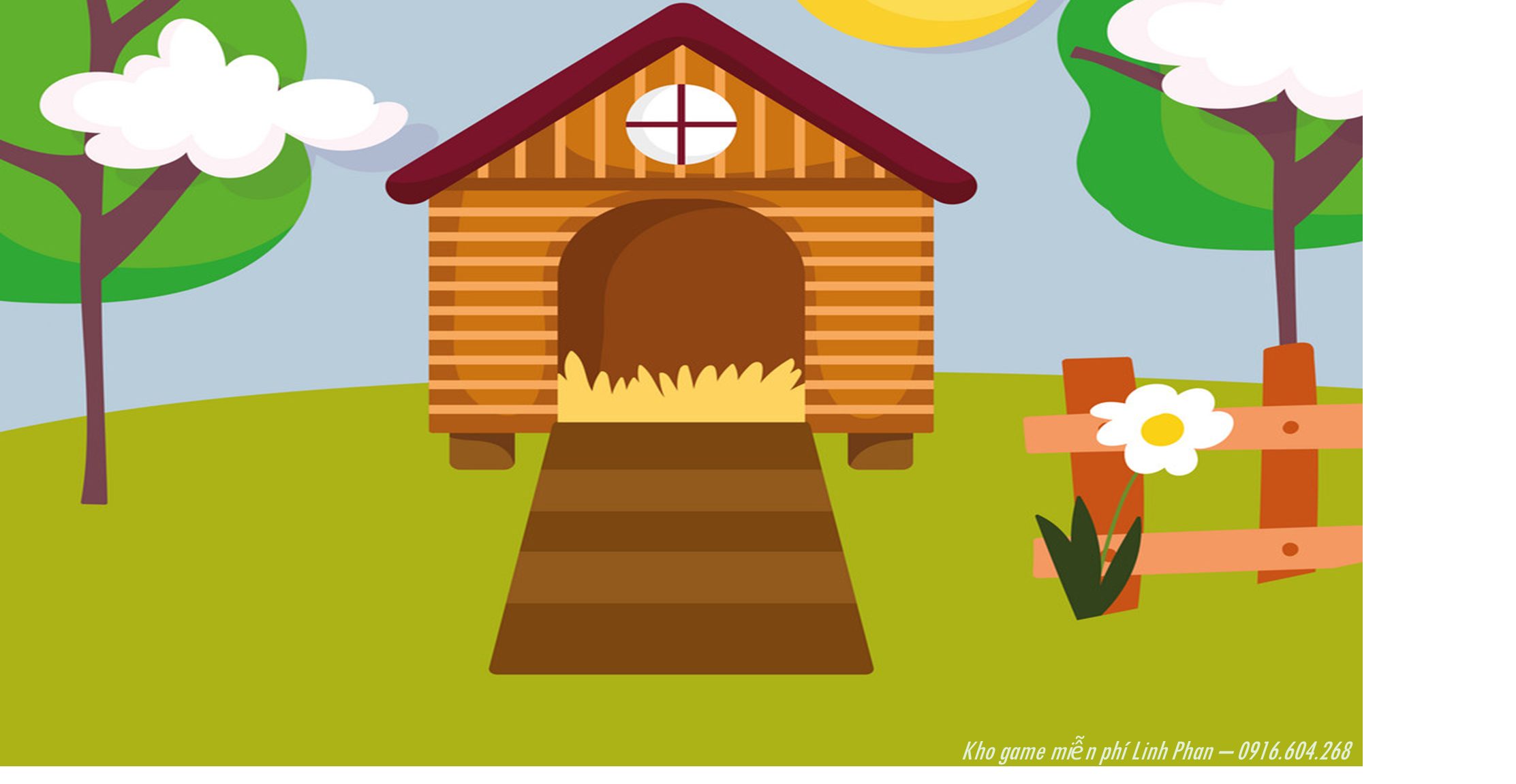 20 cm = … dm
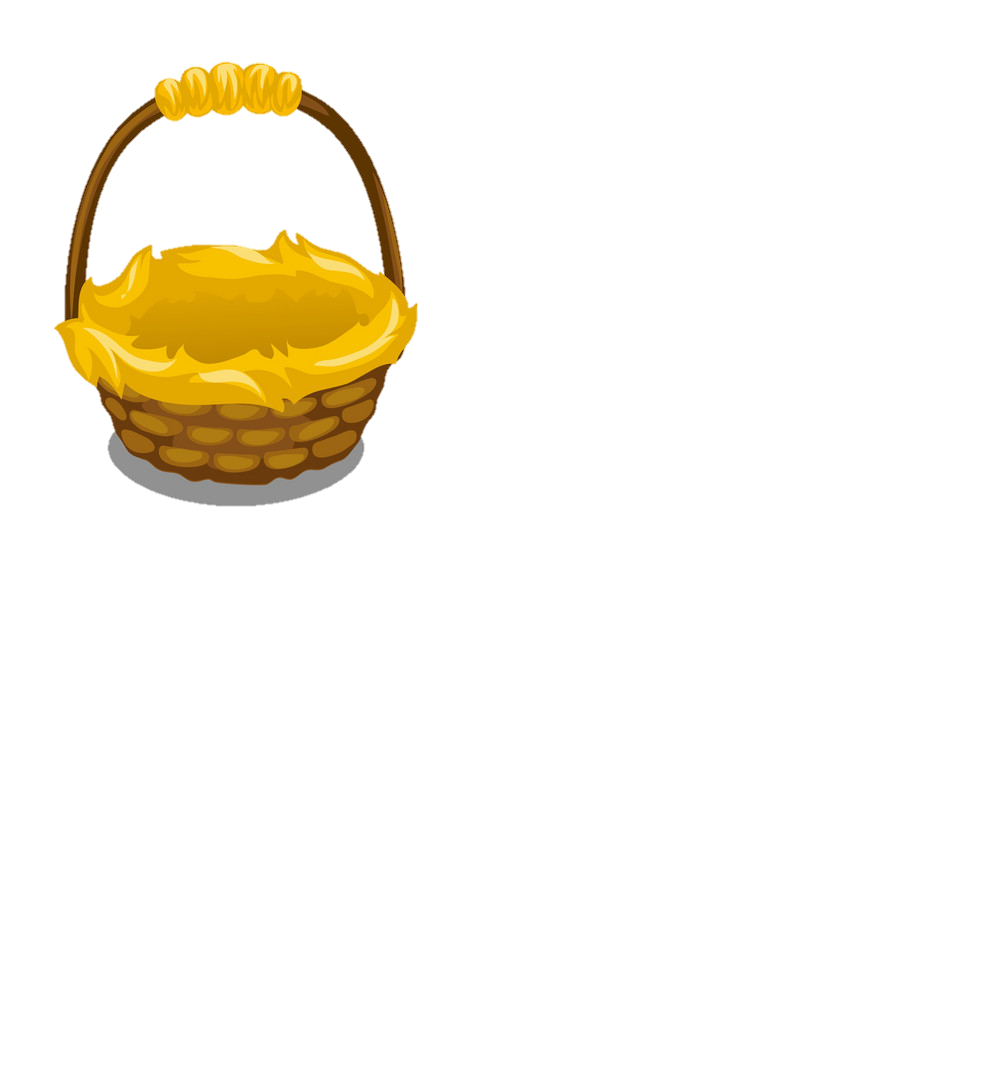 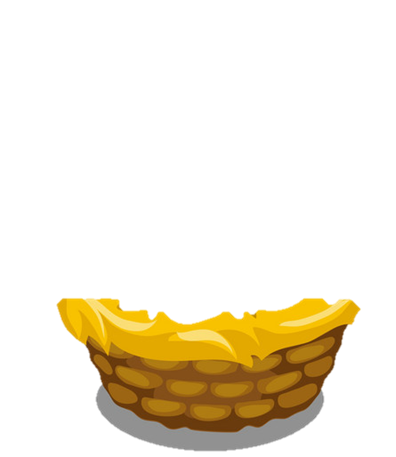 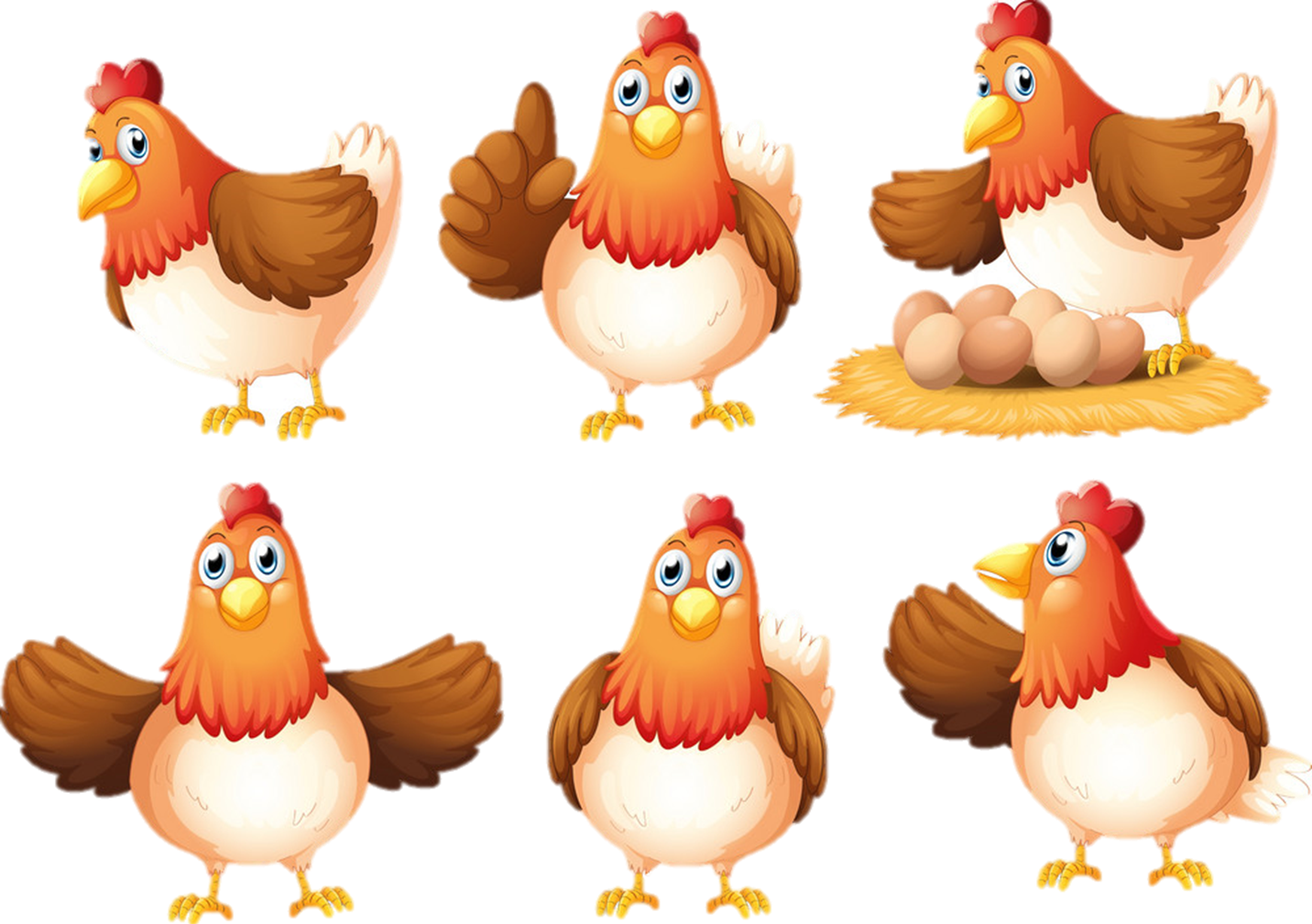 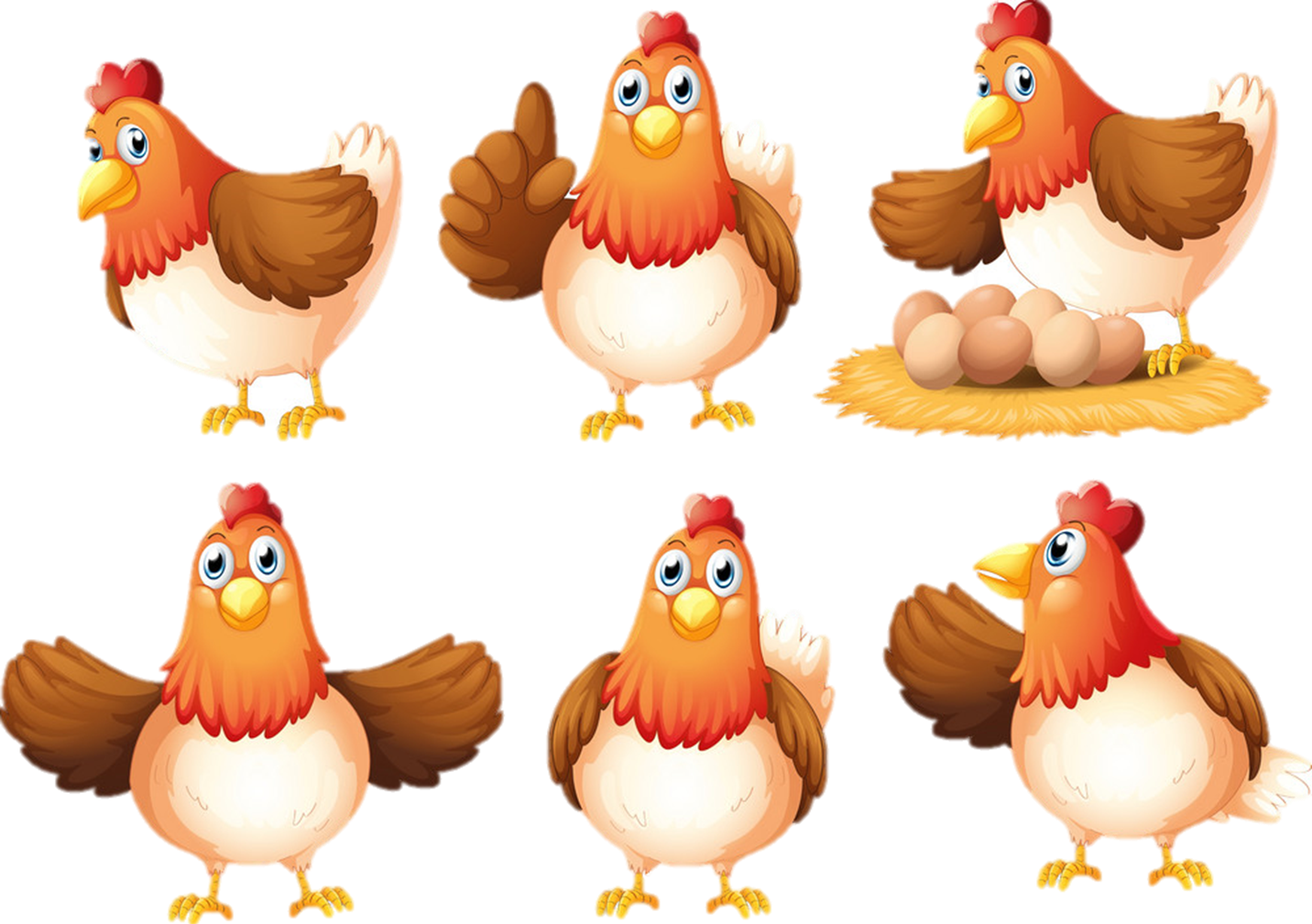 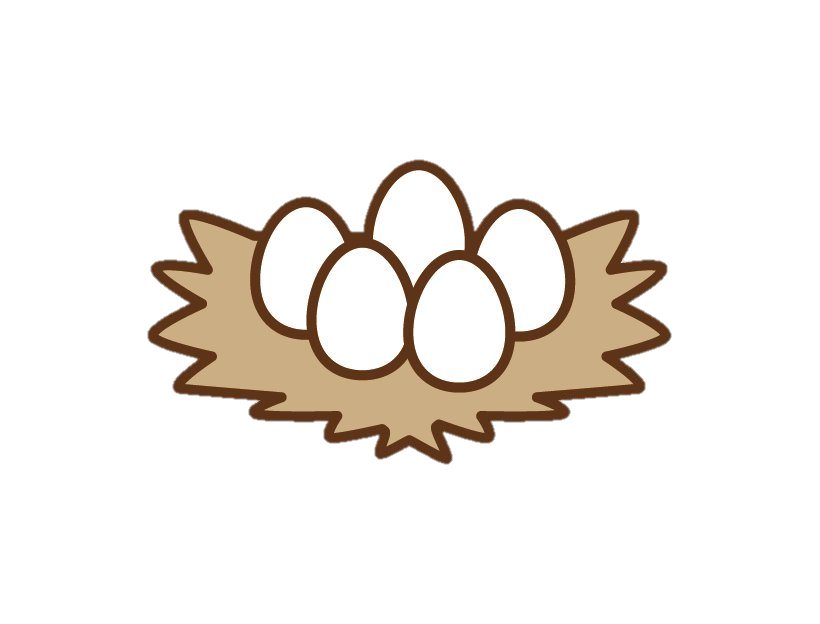 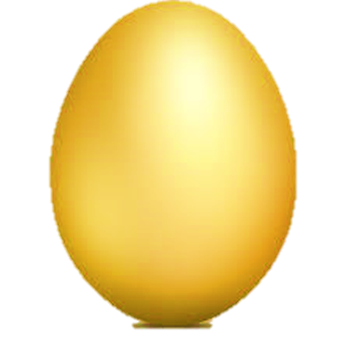 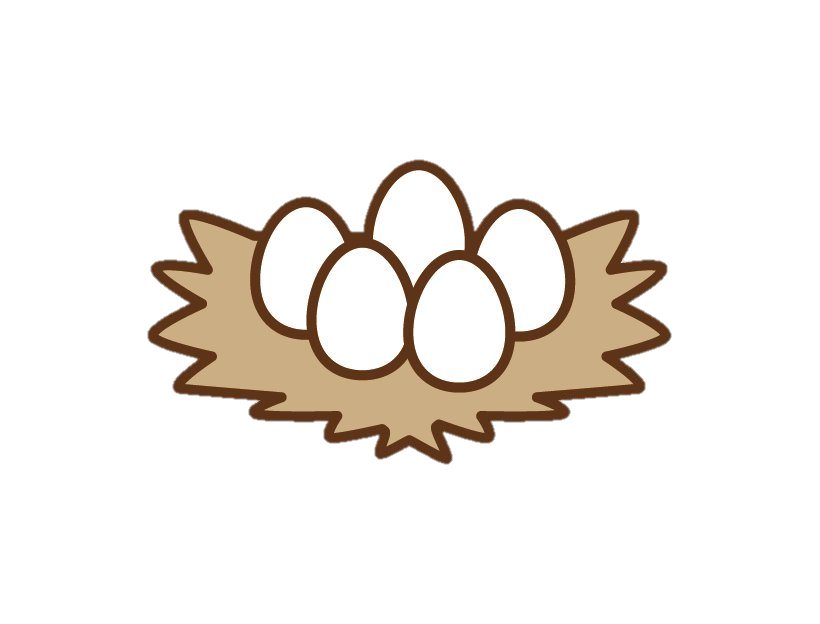 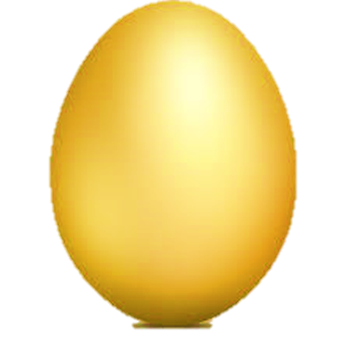 B. 2
A. 200
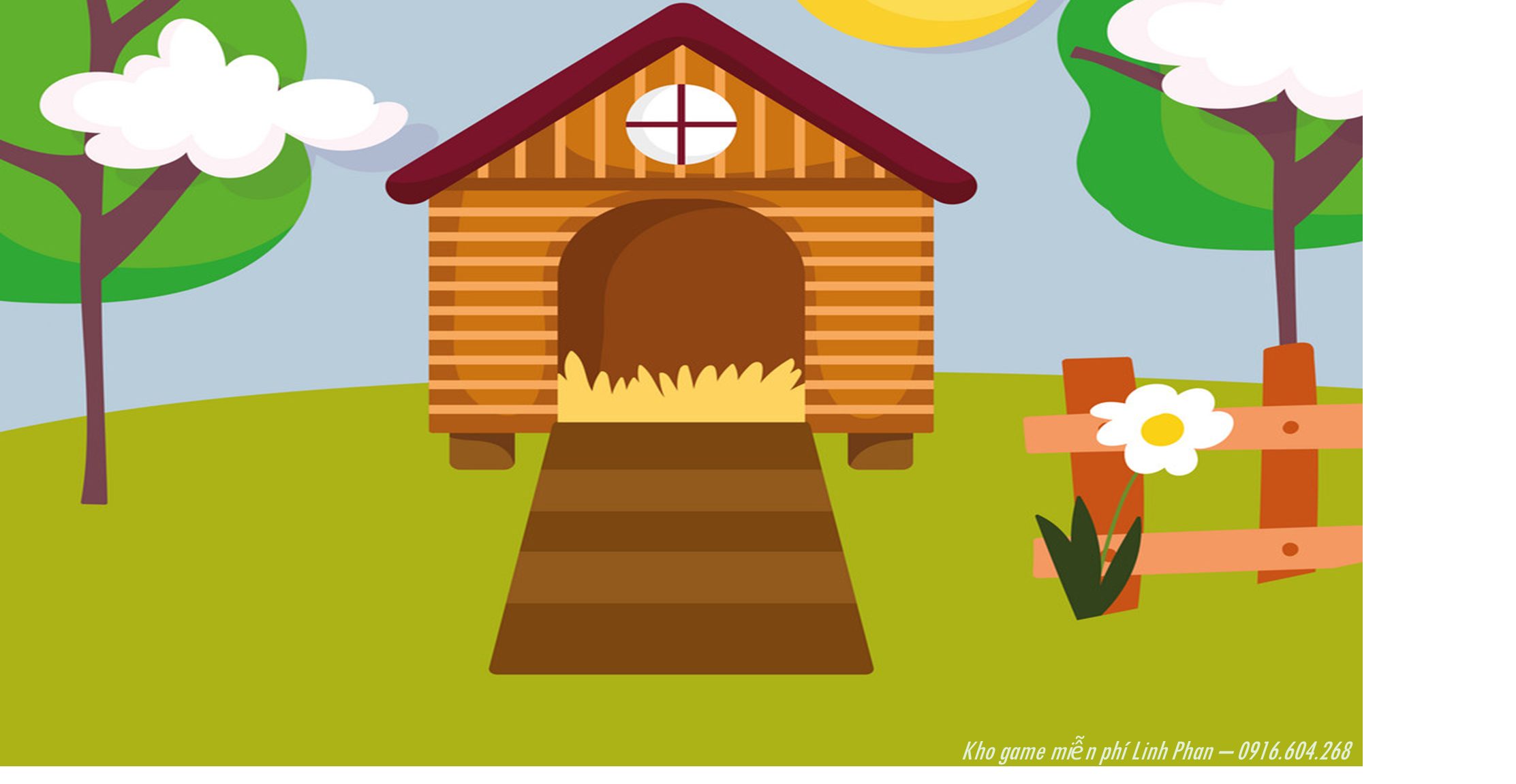 500 cm = … m
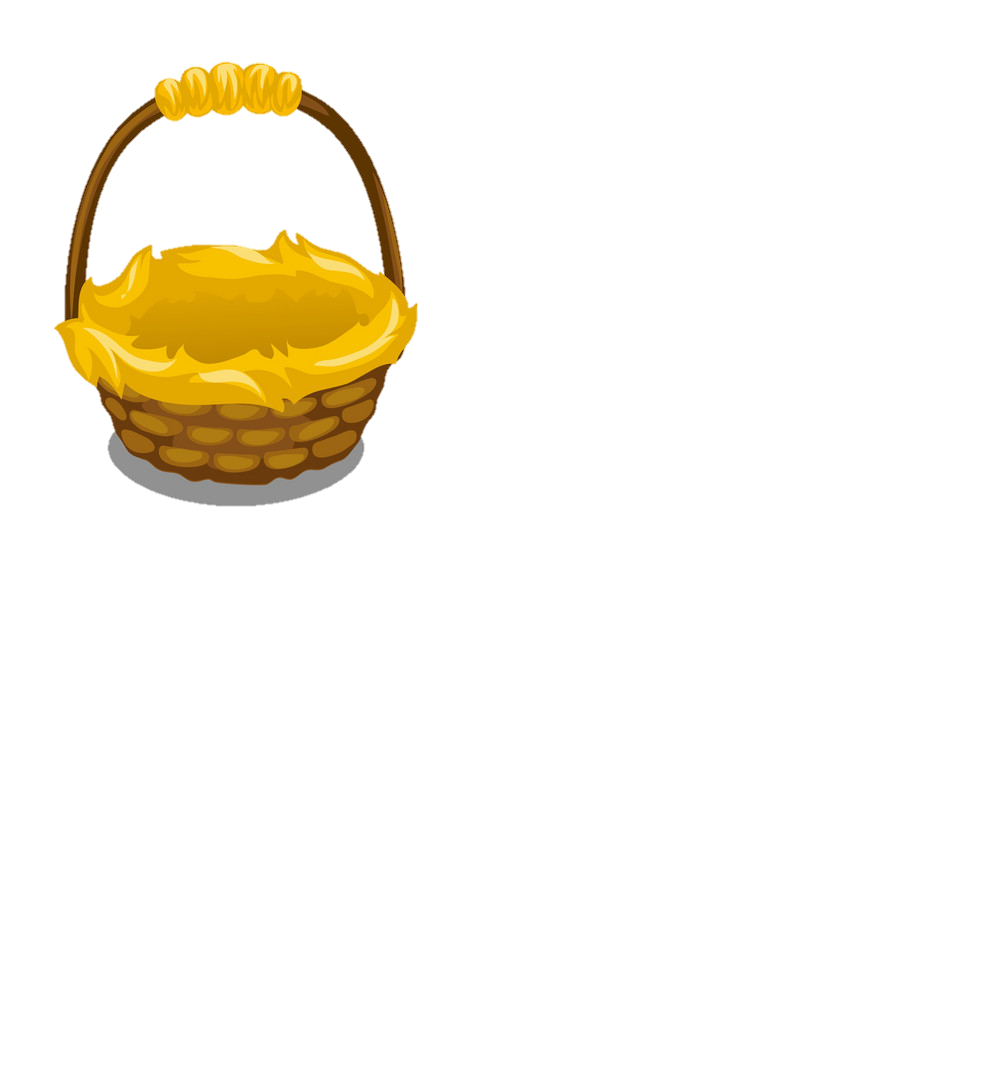 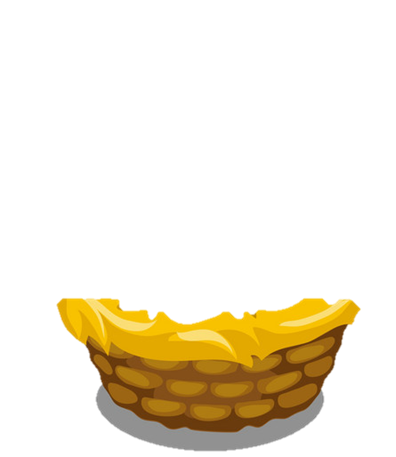 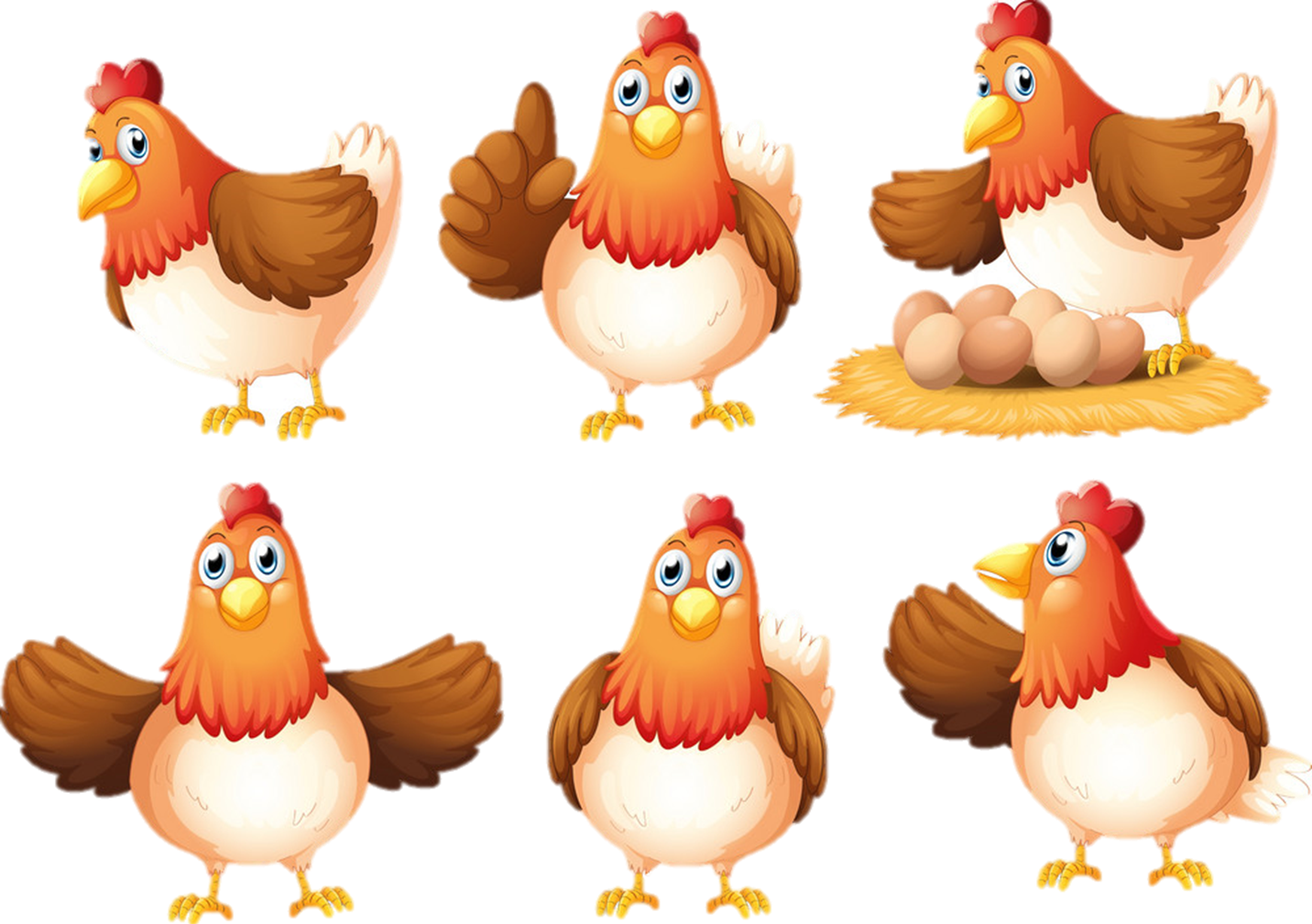 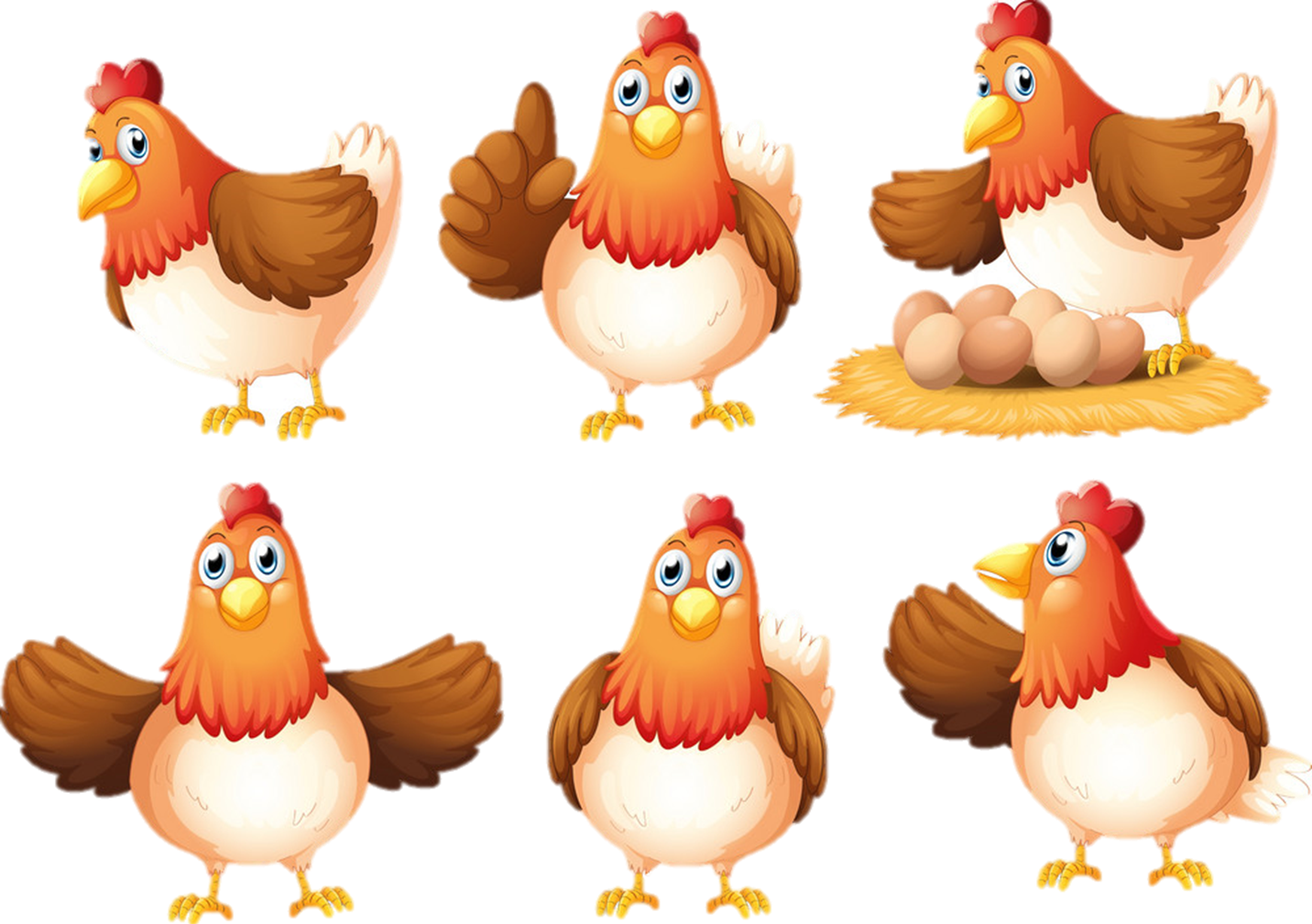 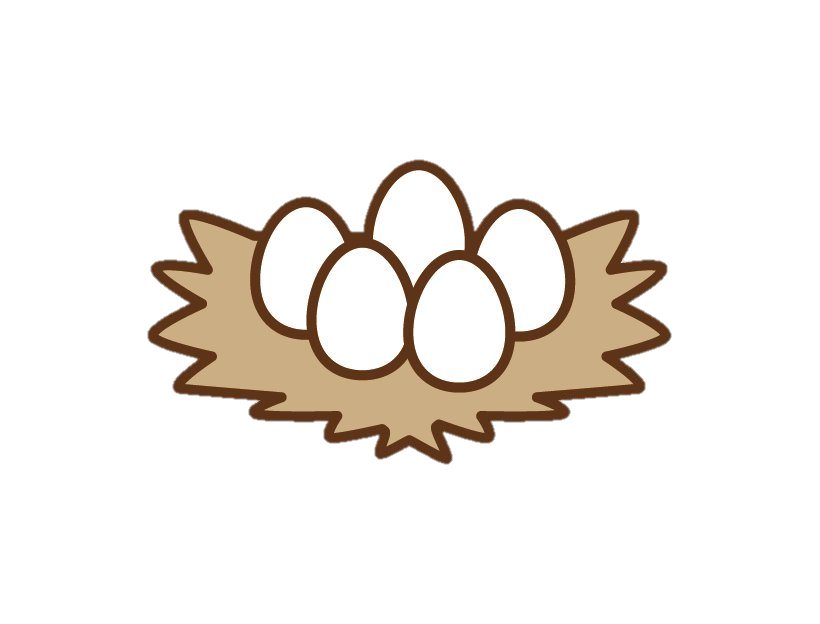 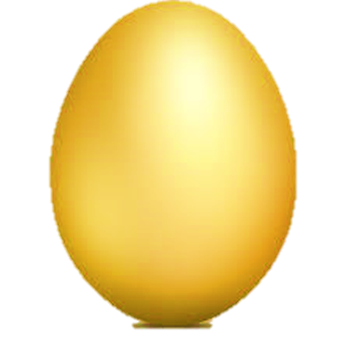 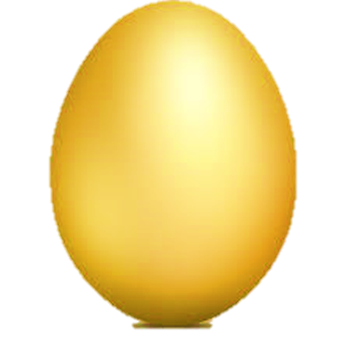 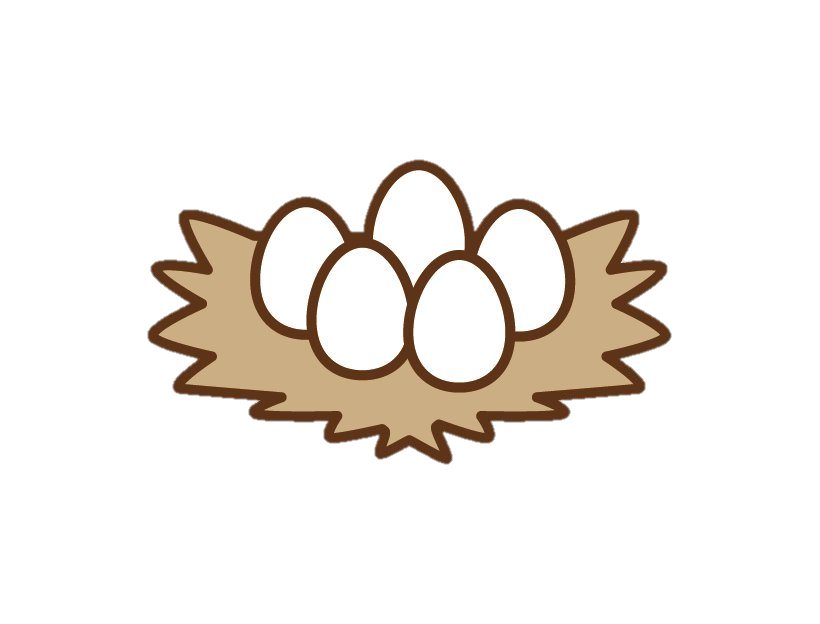 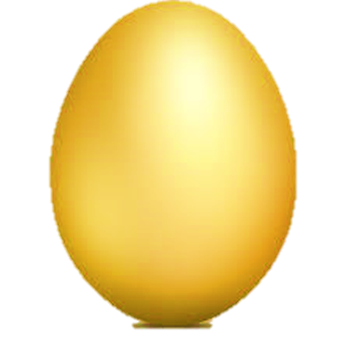 B. 50
A. 5
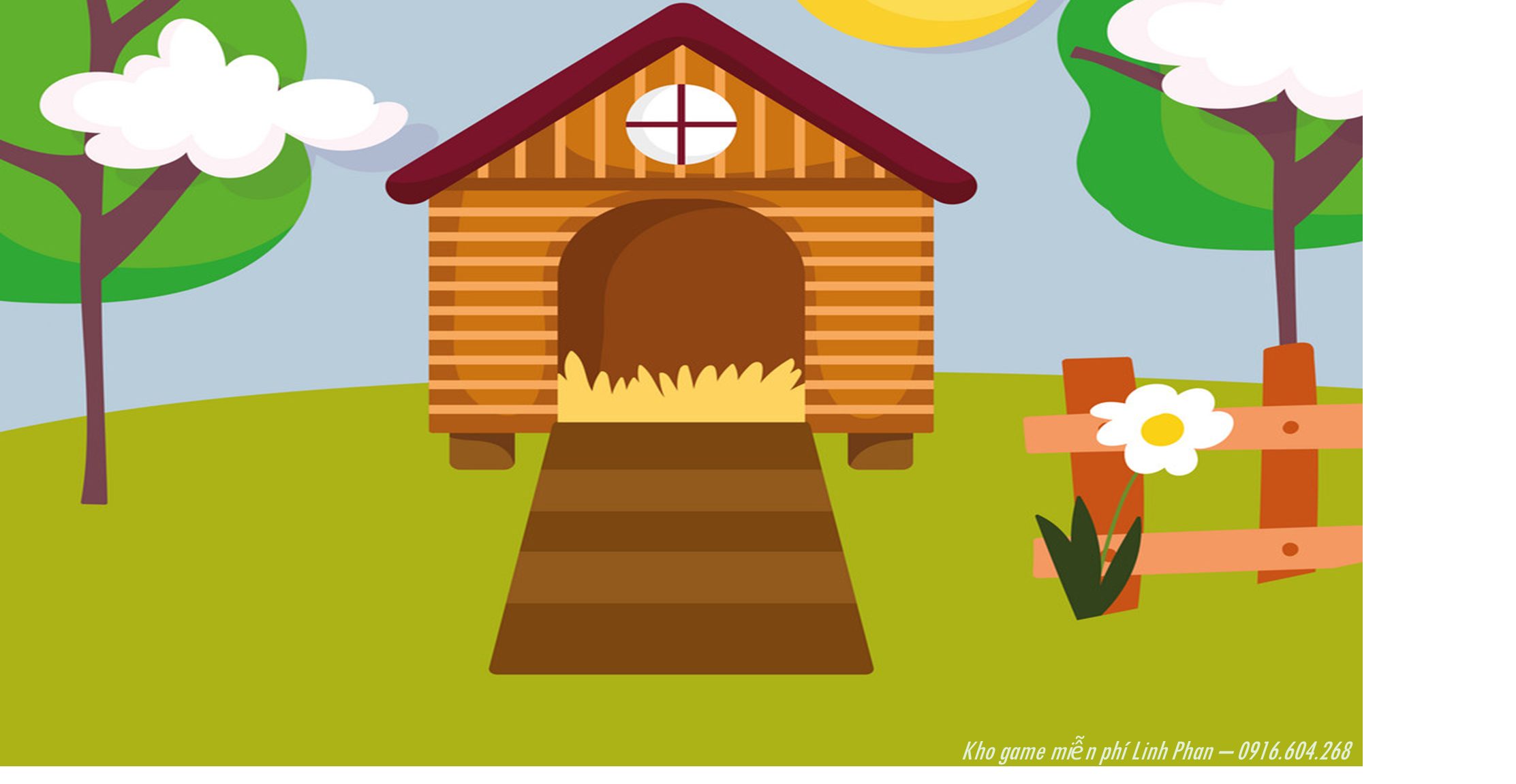 20 dm = … m
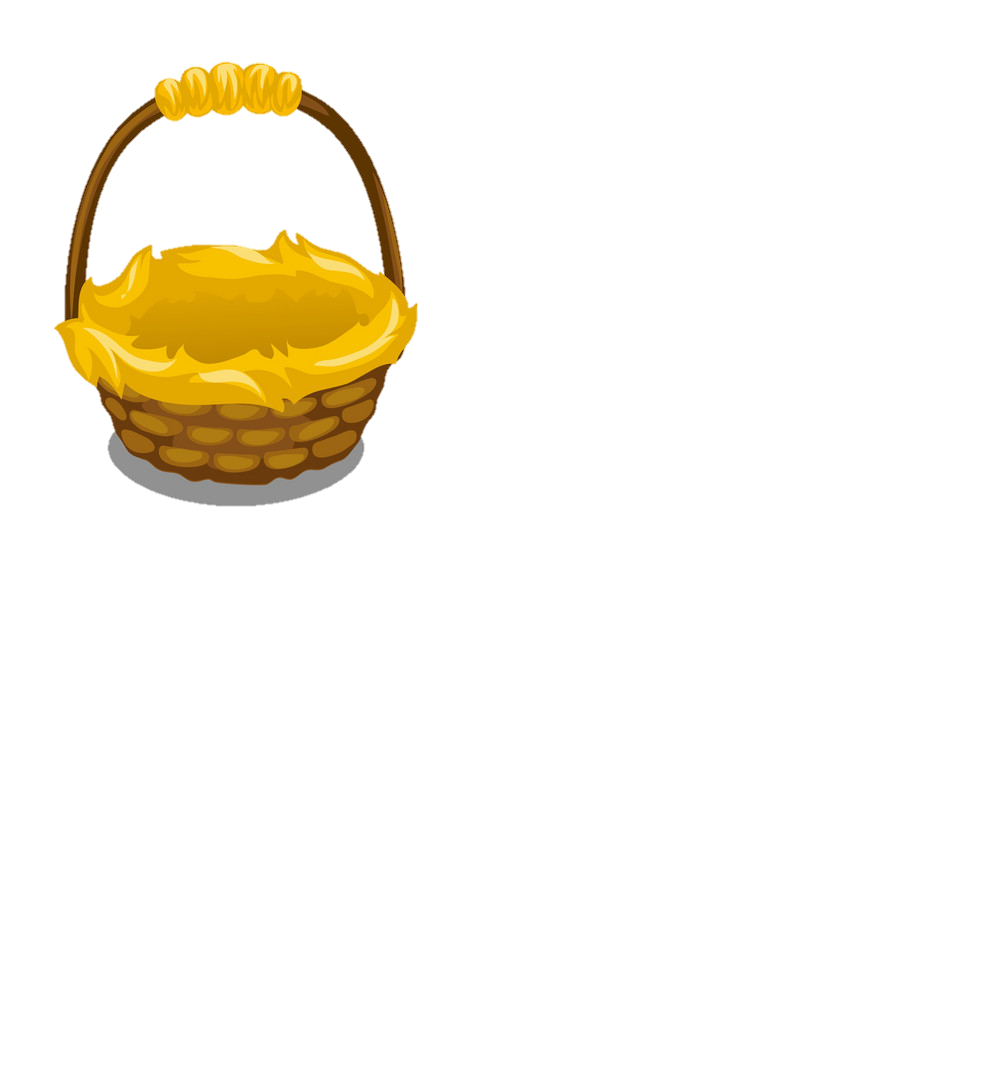 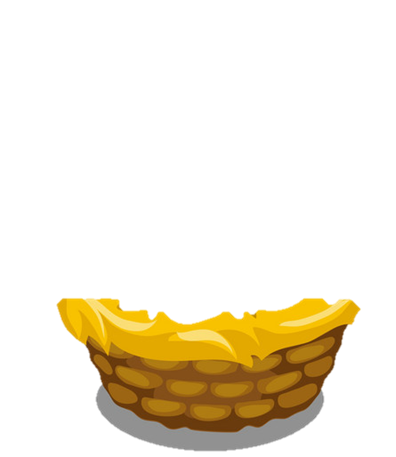 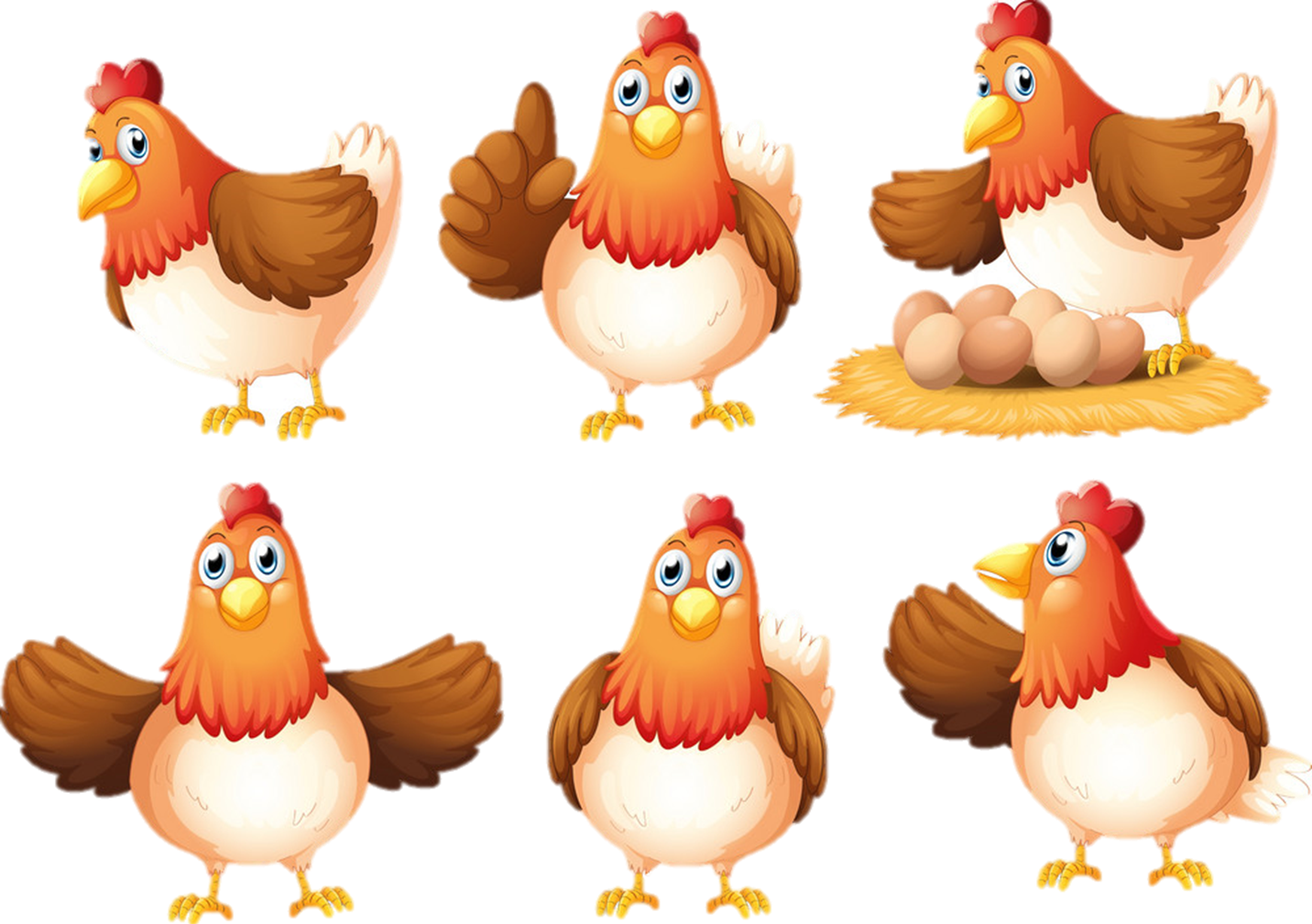 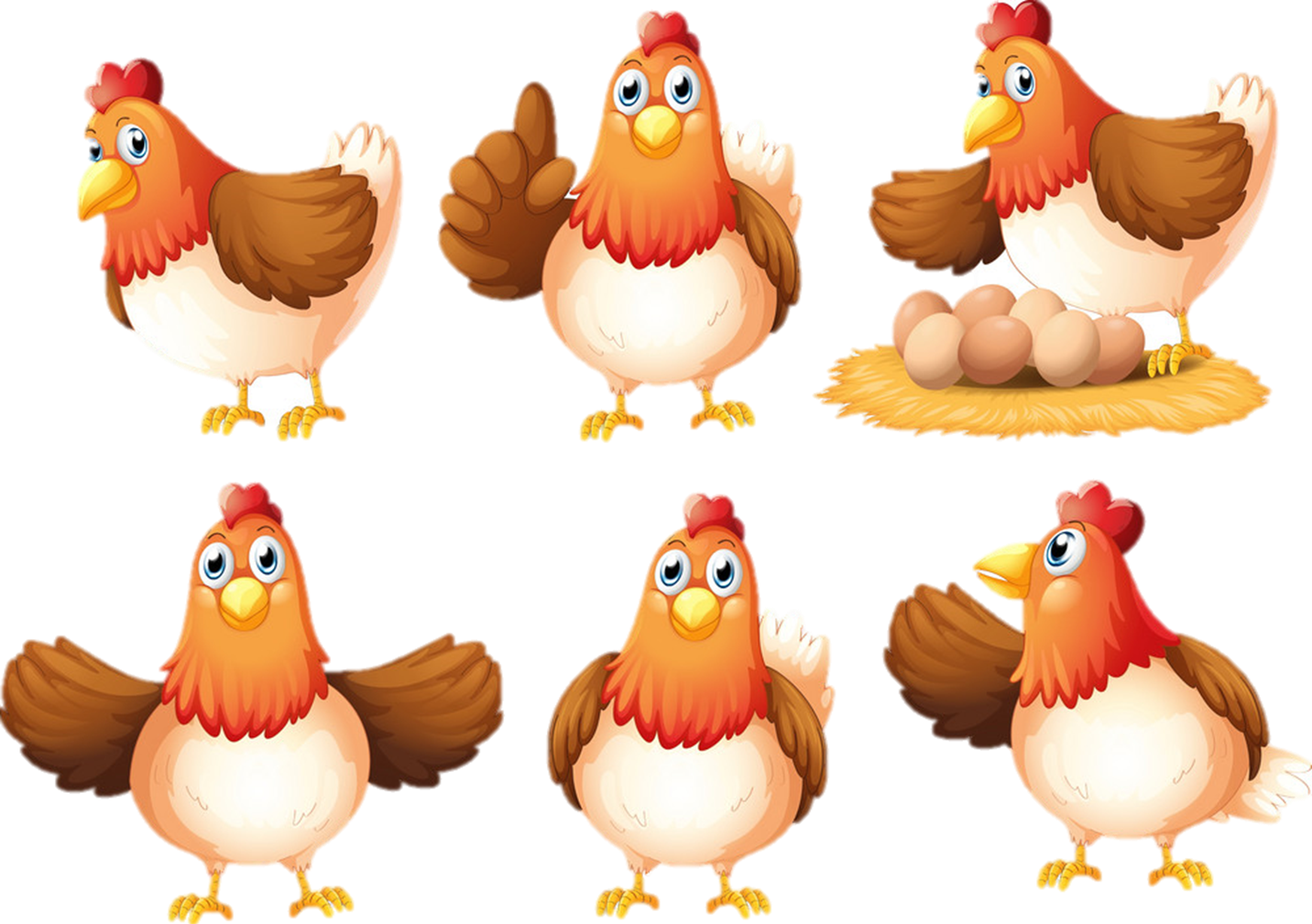 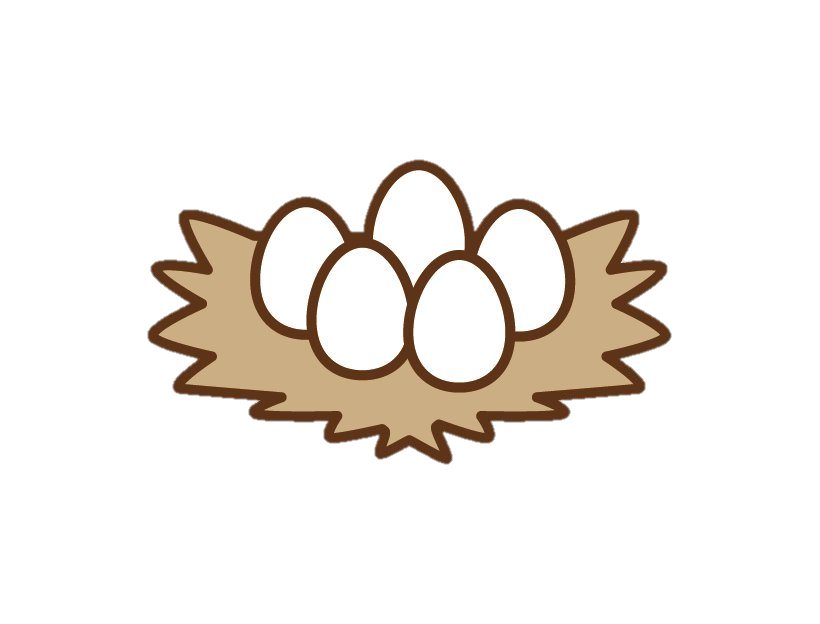 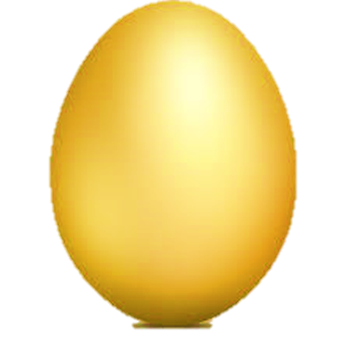 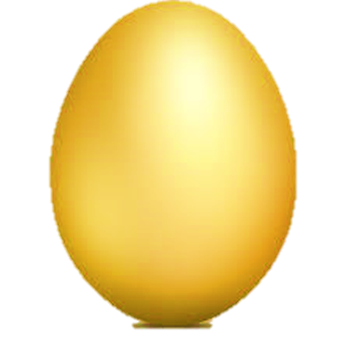 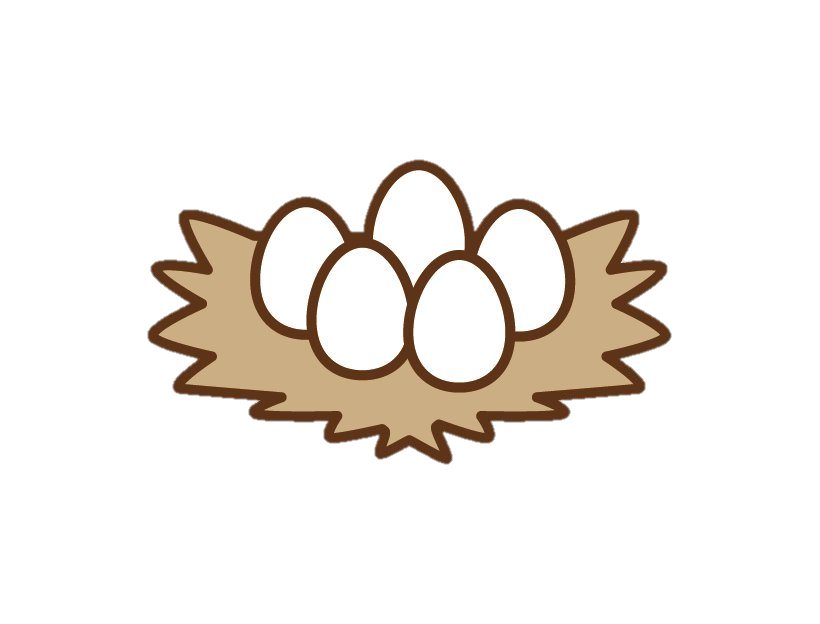 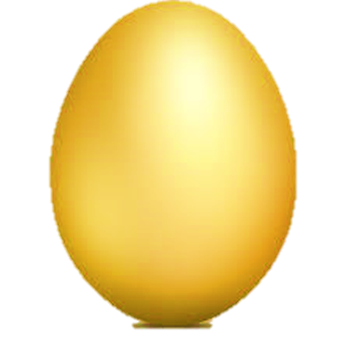 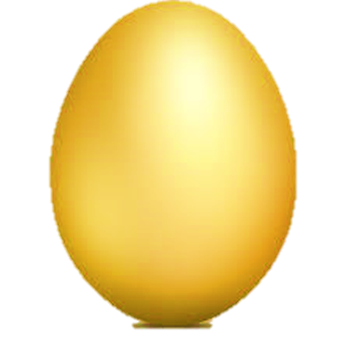 B. 2
A. 200
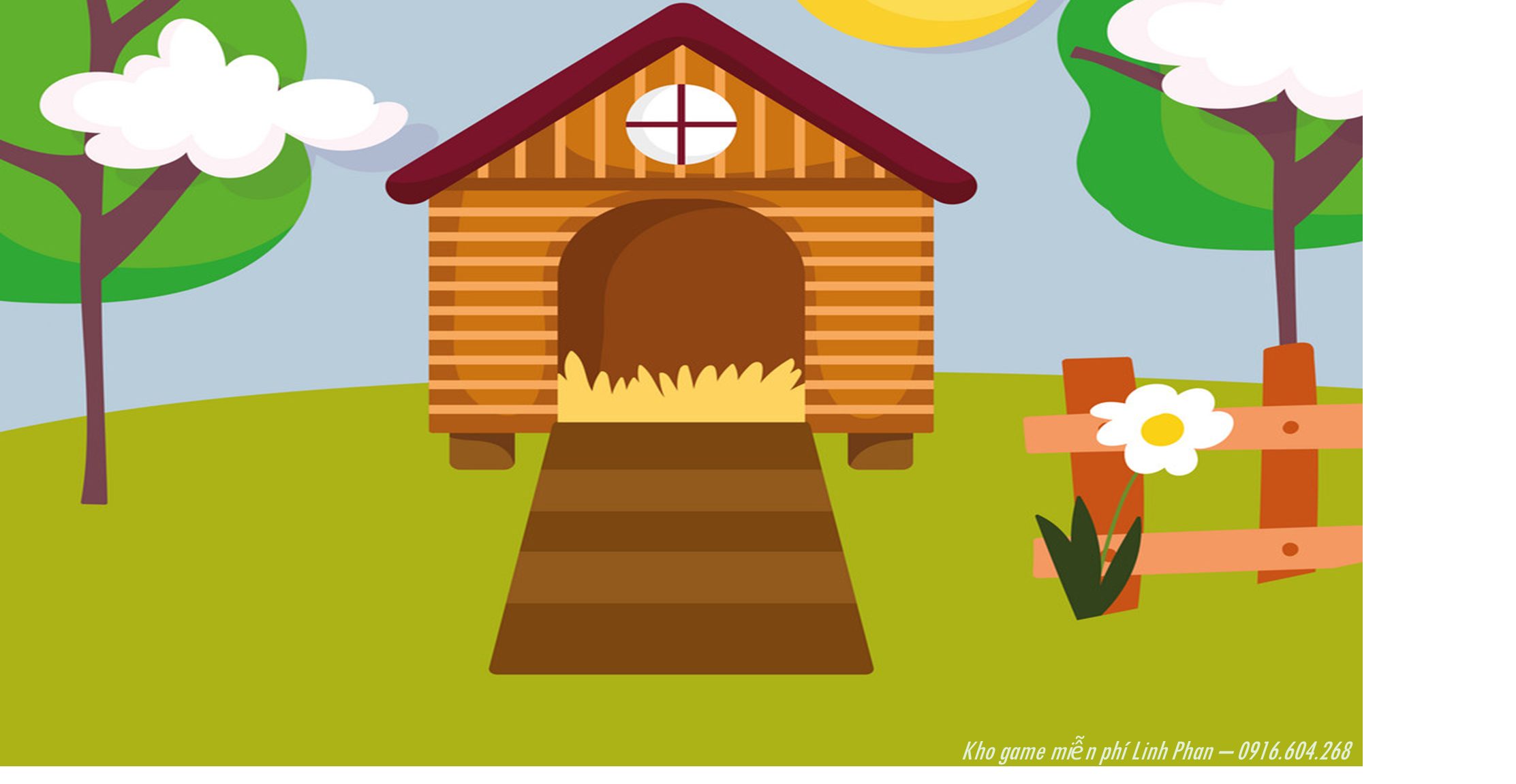 6 dm = … cm
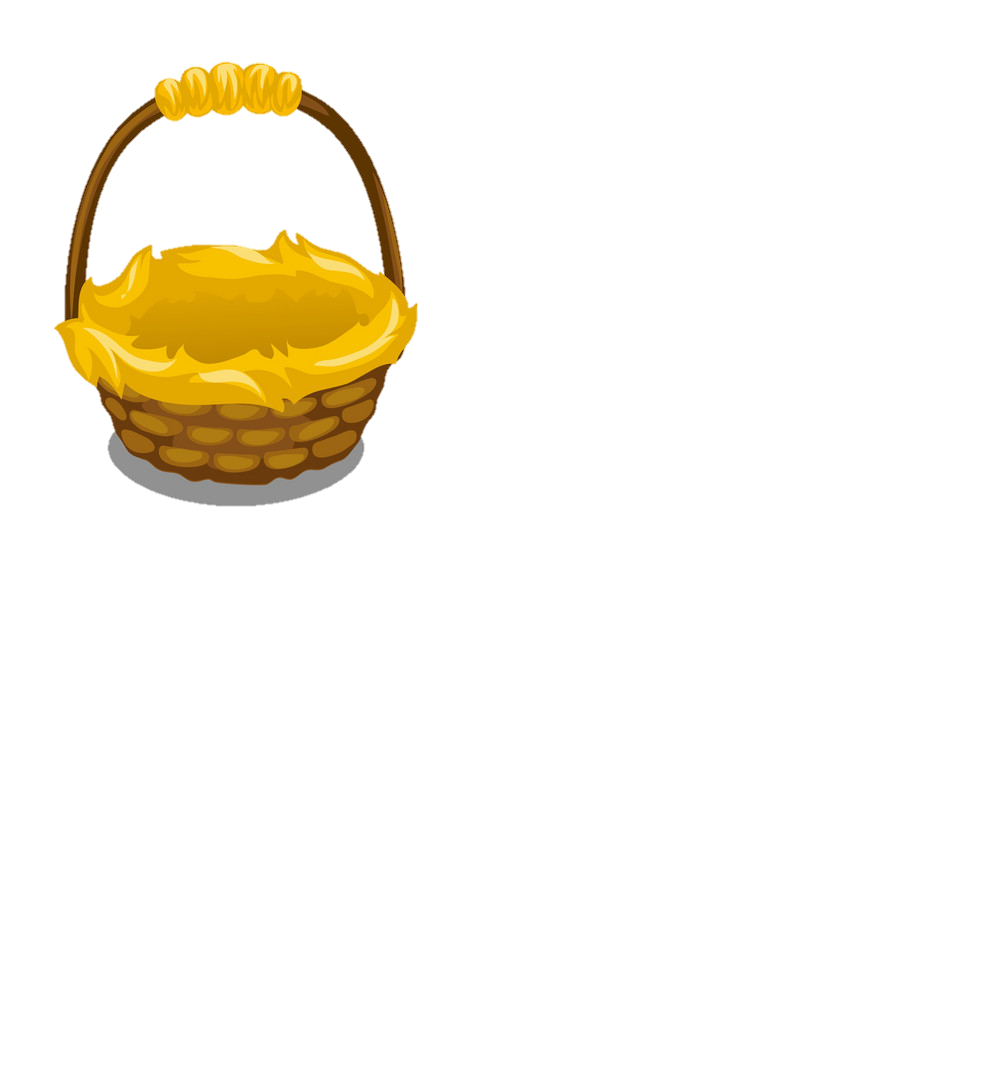 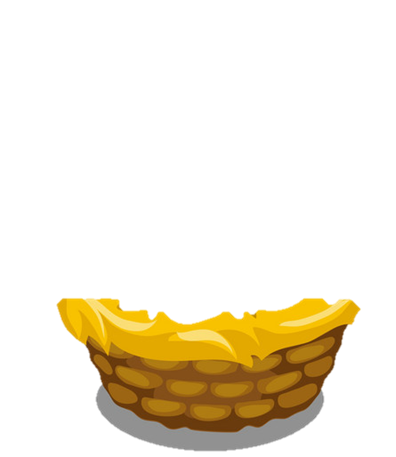 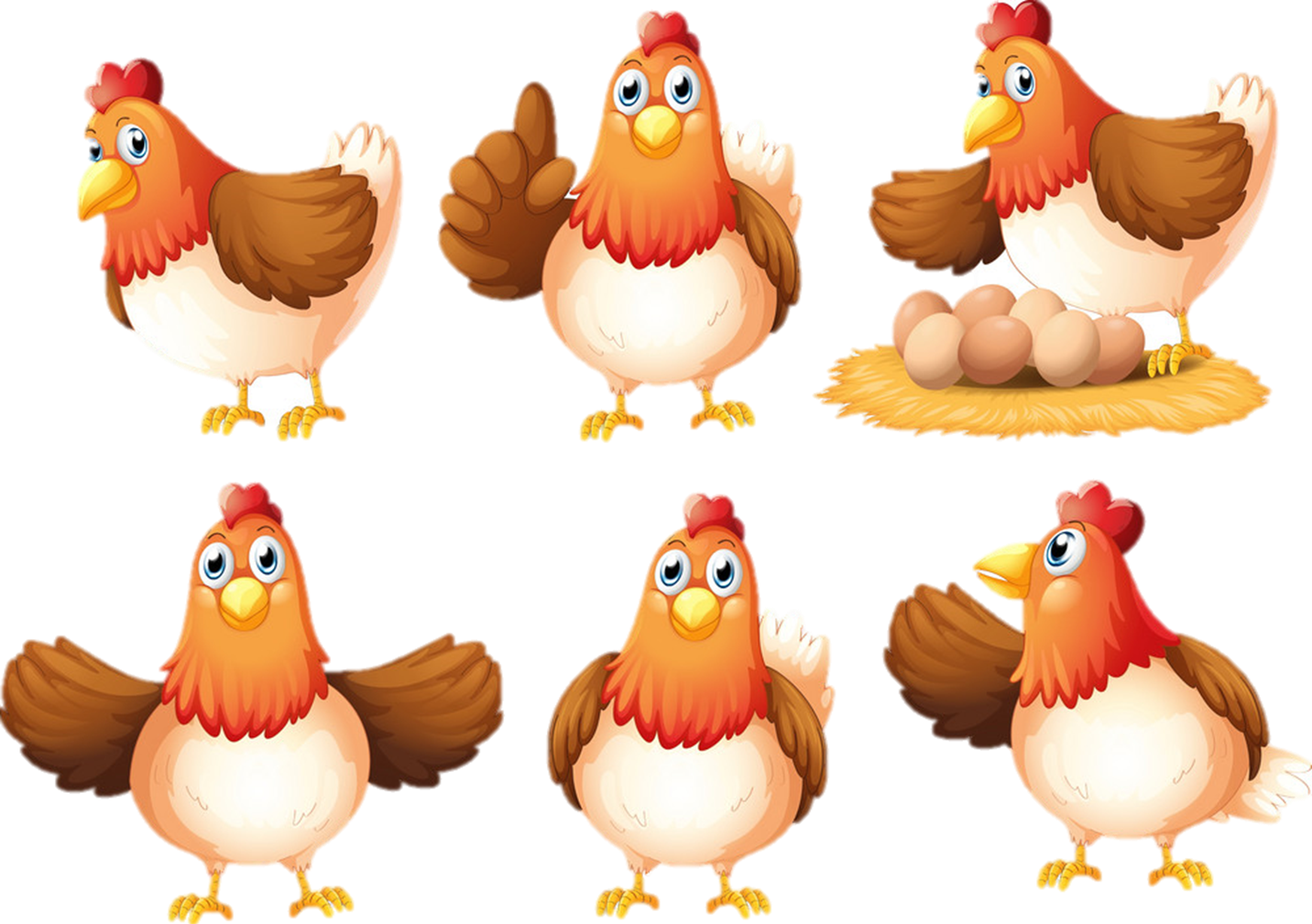 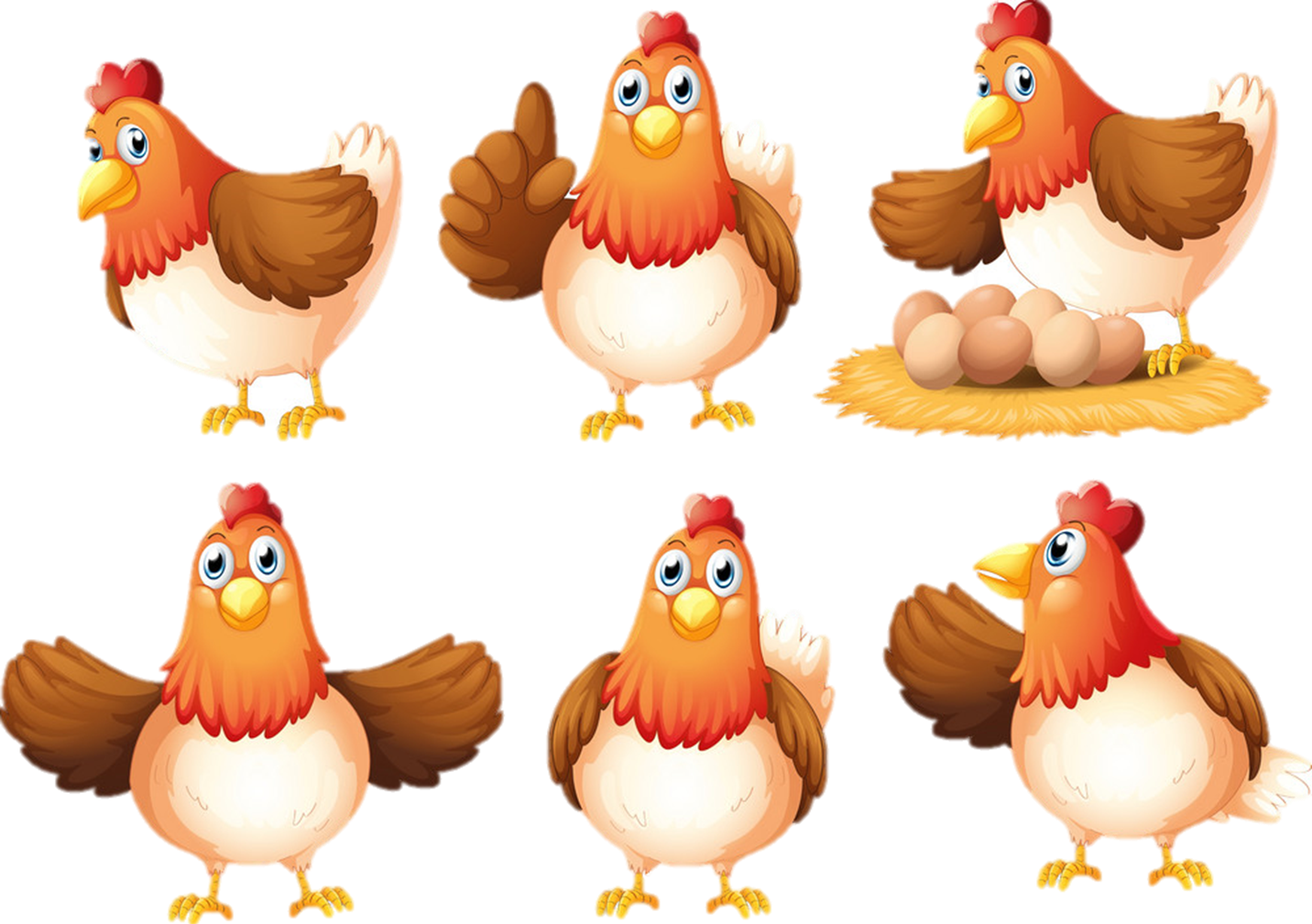 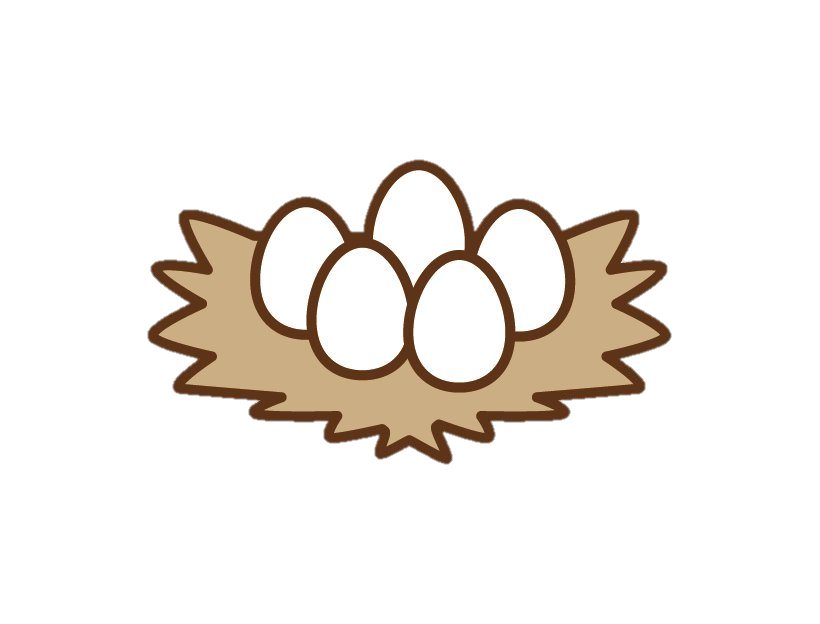 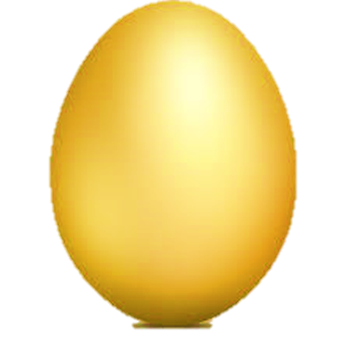 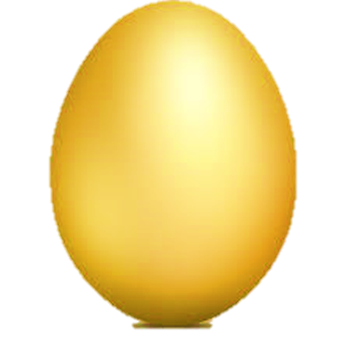 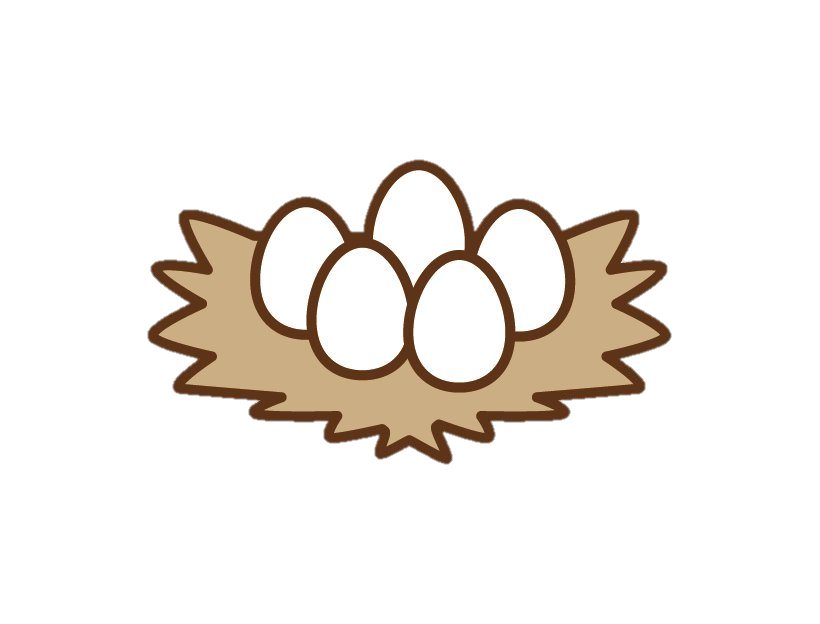 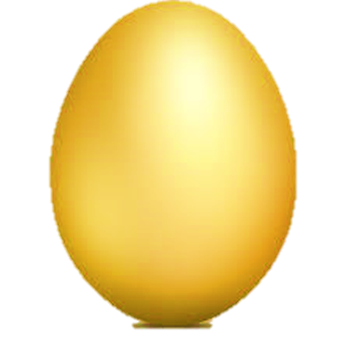 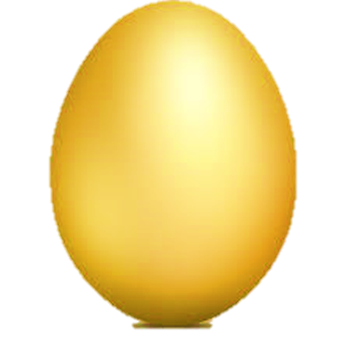 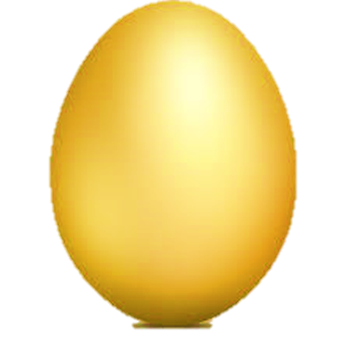 B. 600
A. 60
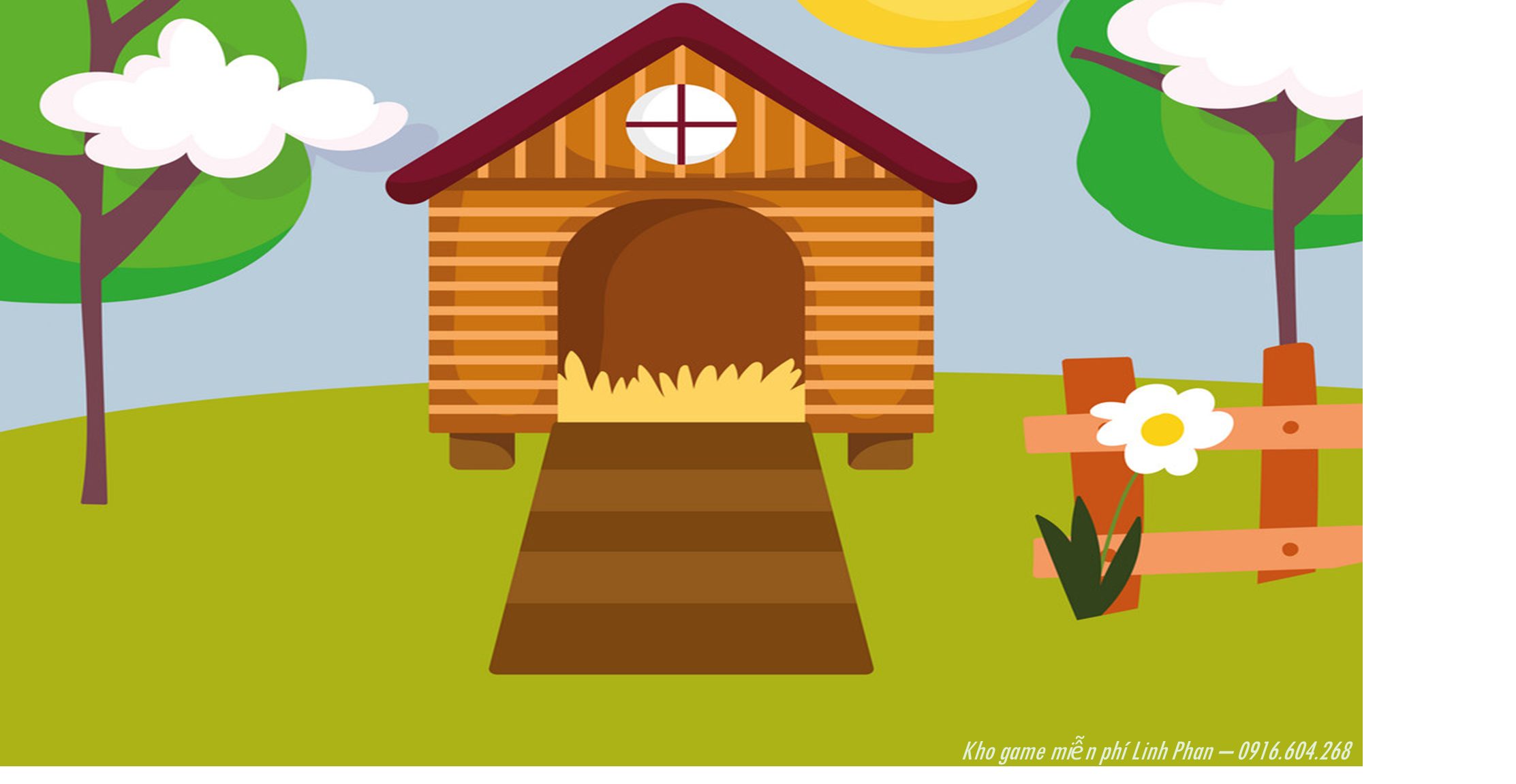 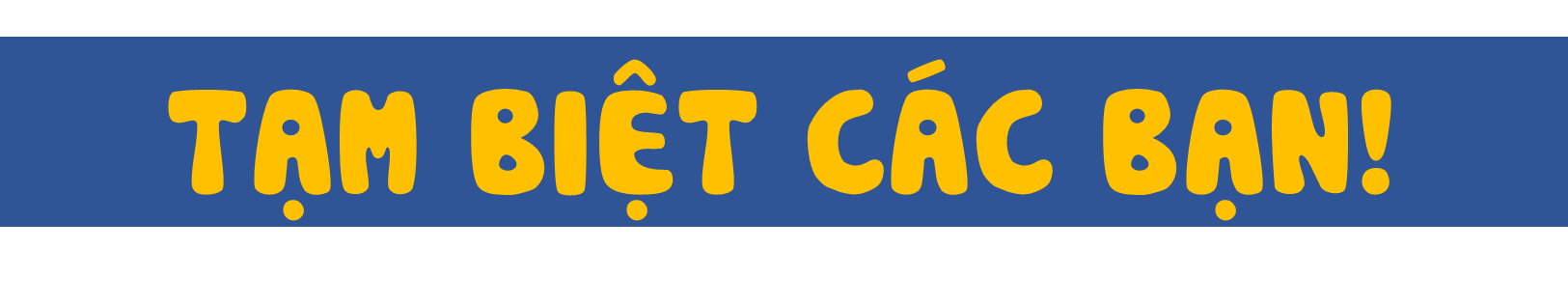 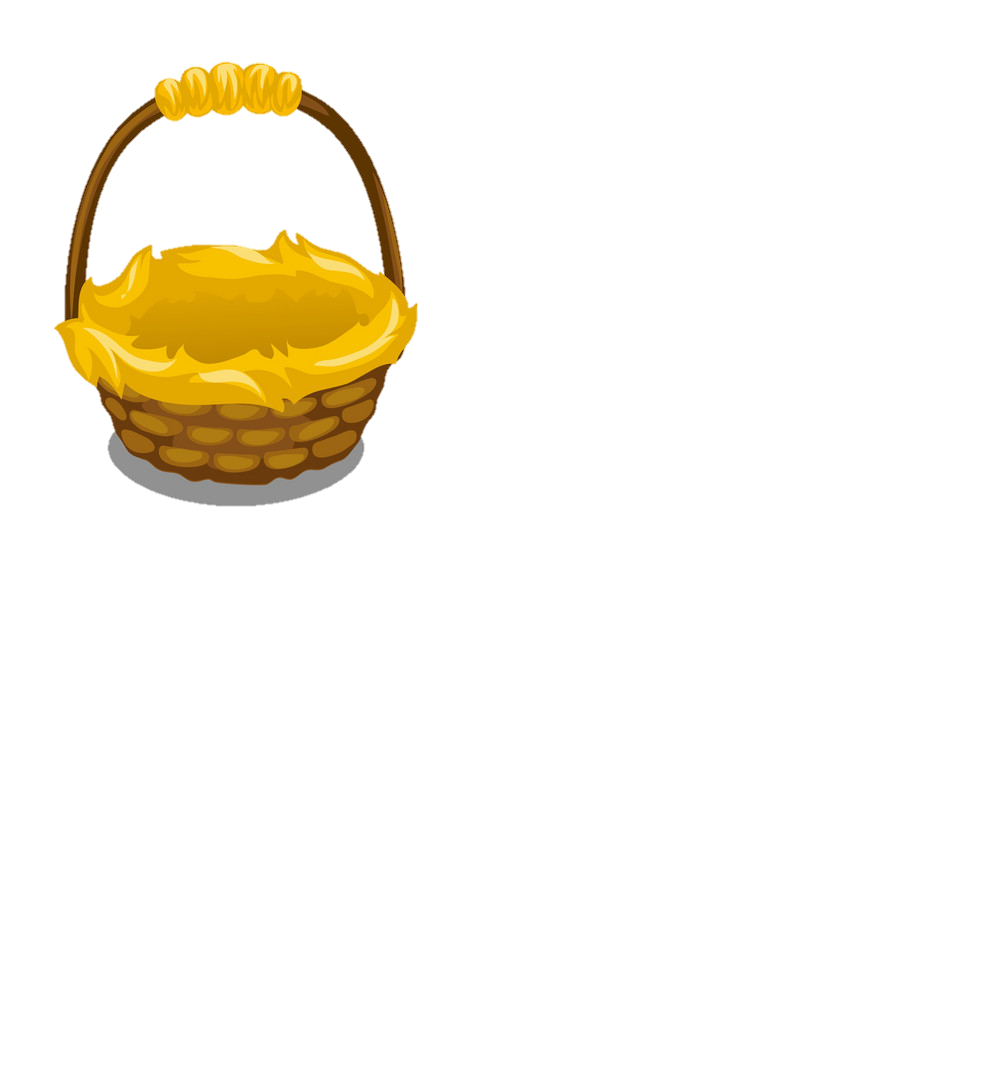 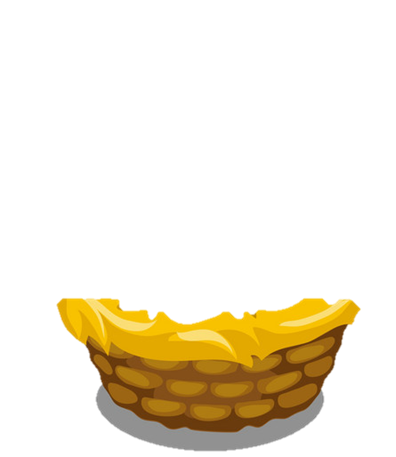 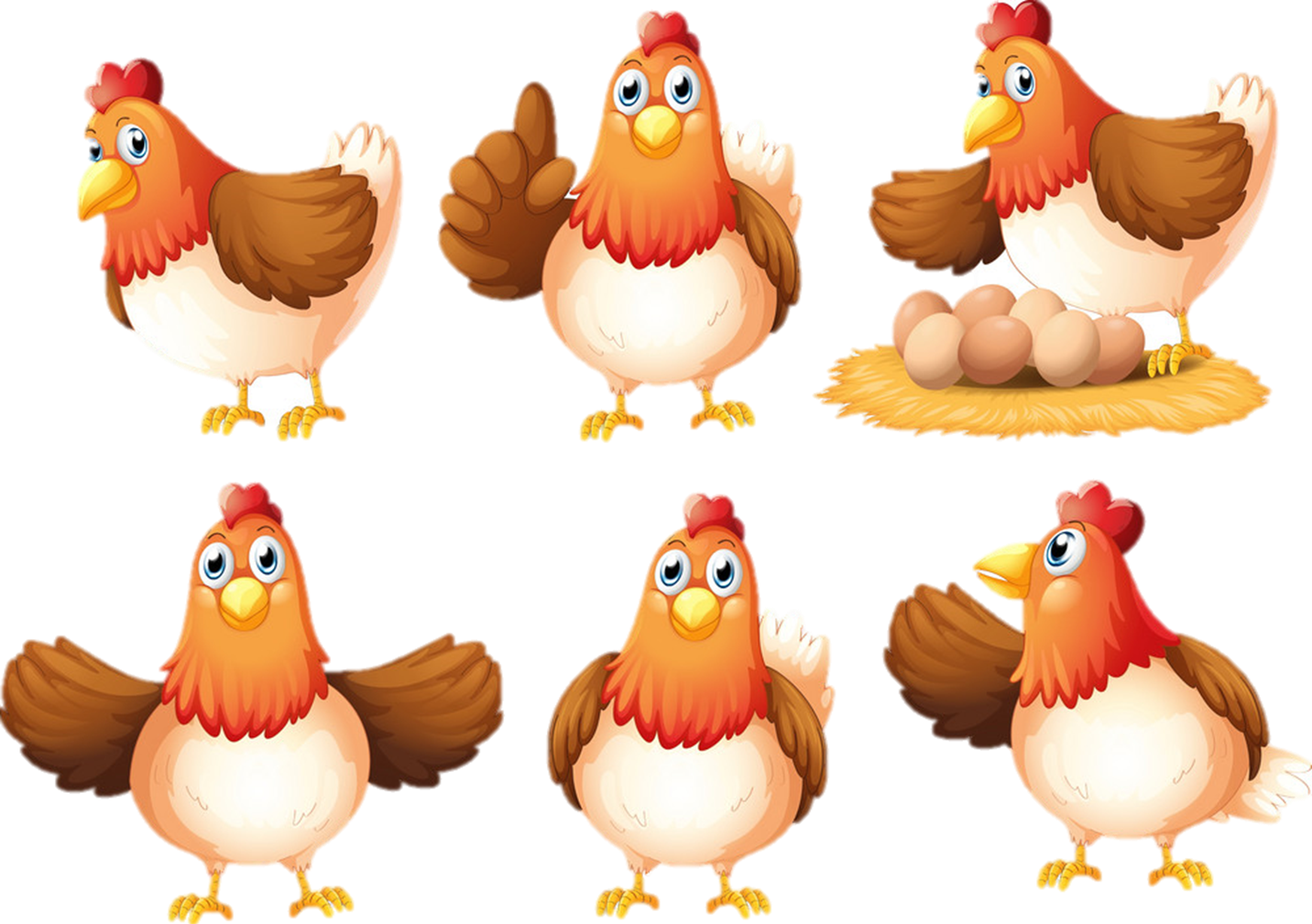 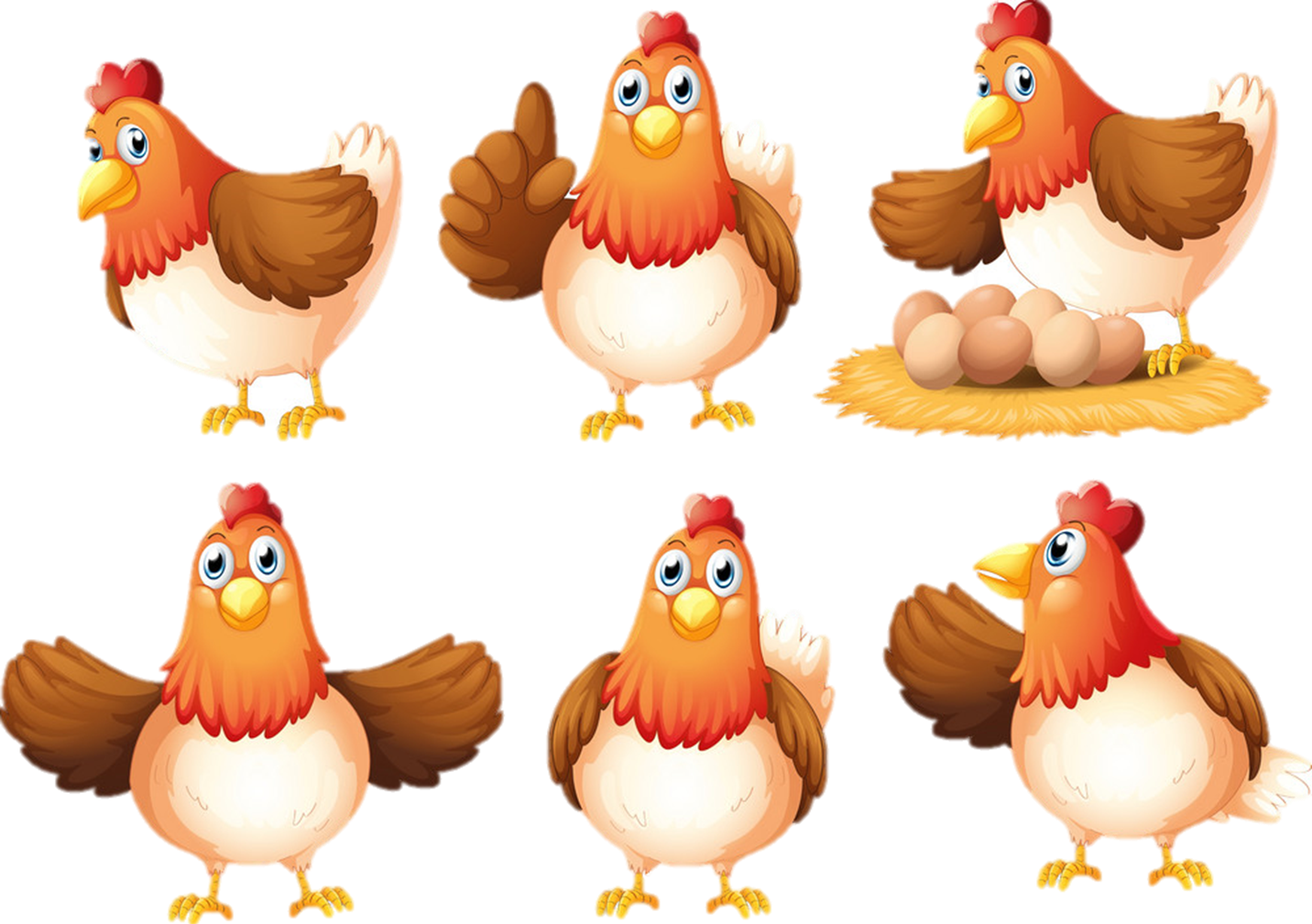 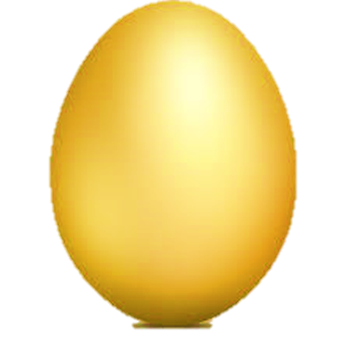 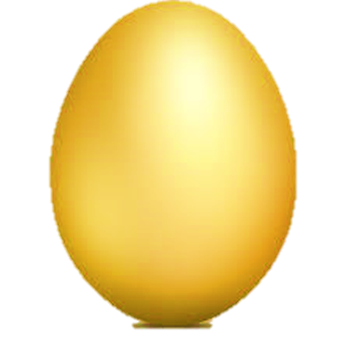 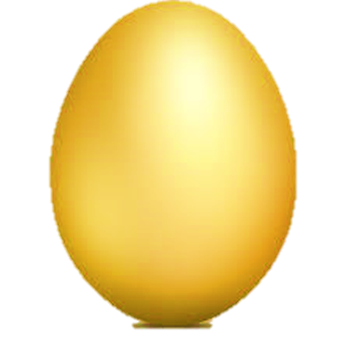 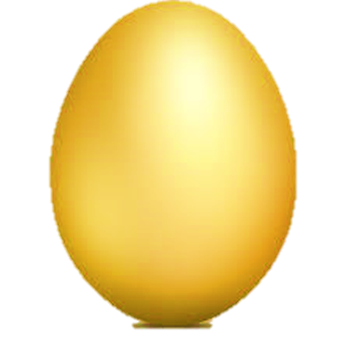 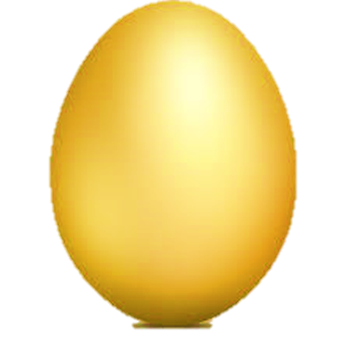 TẠM BIỆT CÁC BẠN!
CHỦ ĐỀ 12: 	PHÉP CỘNG, PHÉP TRỪ 			TRONG PHẠM VI 1 000
BÀI 59: PHÉP CỘNG (không nhớ) 
          TRONG PHẠM VI 1 000
S/79
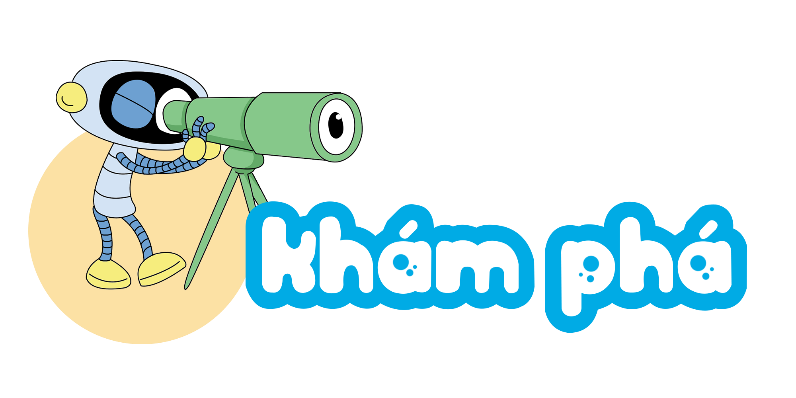 Tập 2 có 312 trang
Tập 1 có 264 trang
Cả hai tập có bao nhiêu trang?
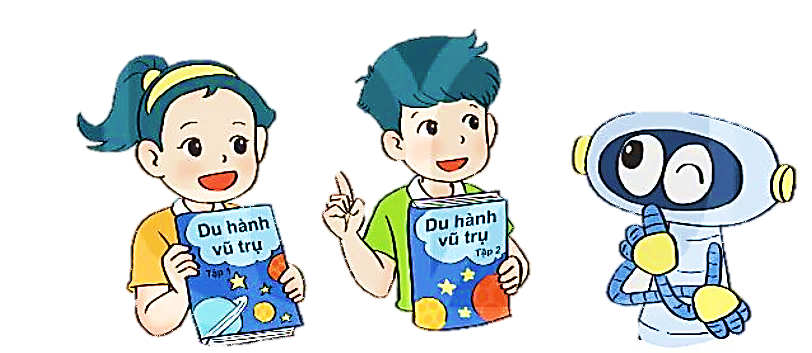 264 + 312 = ?
2
6
4
+
3
1
2
264
312
4 cộng 2 bằng 6, viết 6
6 cộng 1 bằng 7, viết 7
2 cộng 3 bằng 5, viết 5
+
5
7
6
264 + 312 = 576
[Speaker Notes: Đầu tiên GV cho HS cộng trực quan bên mô hình xong qua thực hành đặt tính sau]
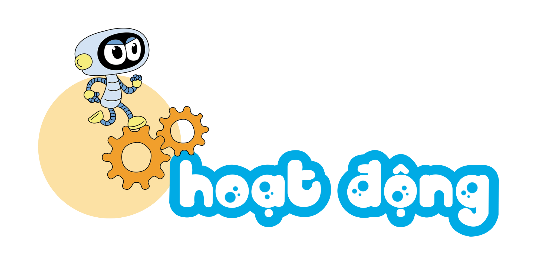 1
Tính.
247
351
703
204
526
  32
815
  60
+
+
+
+
5
9
8
9
0
7
5
5
8
8
7
5
[Speaker Notes: Click vào các số để ra đáp án]
460 + 231         375 + 622           800 + 37           923 + 6
2
Đặt tính rồi tính.
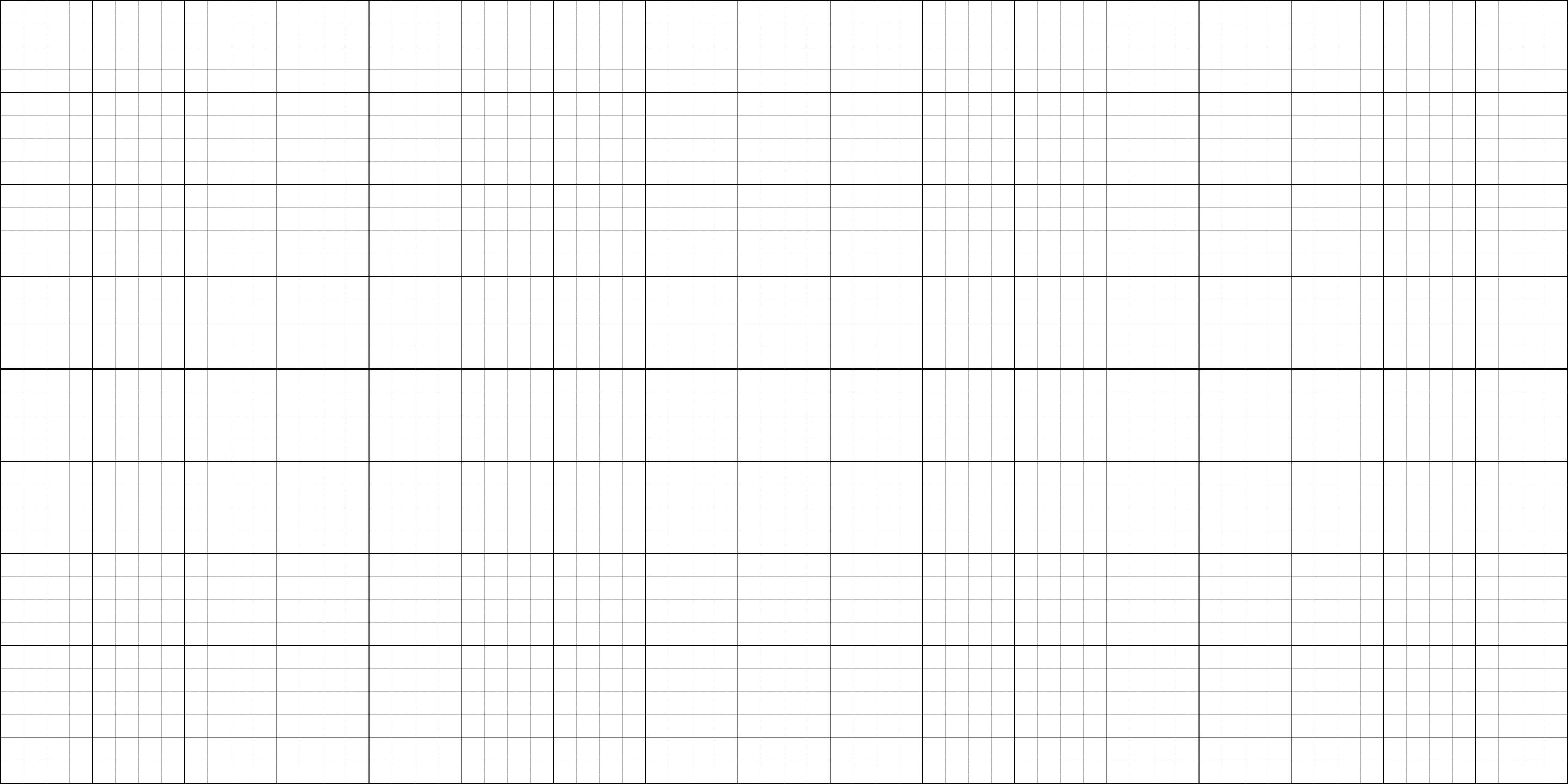 460
375
800
923
+
+
+
+
231
622
37
6
6
9
1
9
9
7
8
3
7
9
2
9
3
Mèo và hà mã vớt được những hòm đựng ngọc trai. Số ngọc trai được ghi trên mỗi hòm.
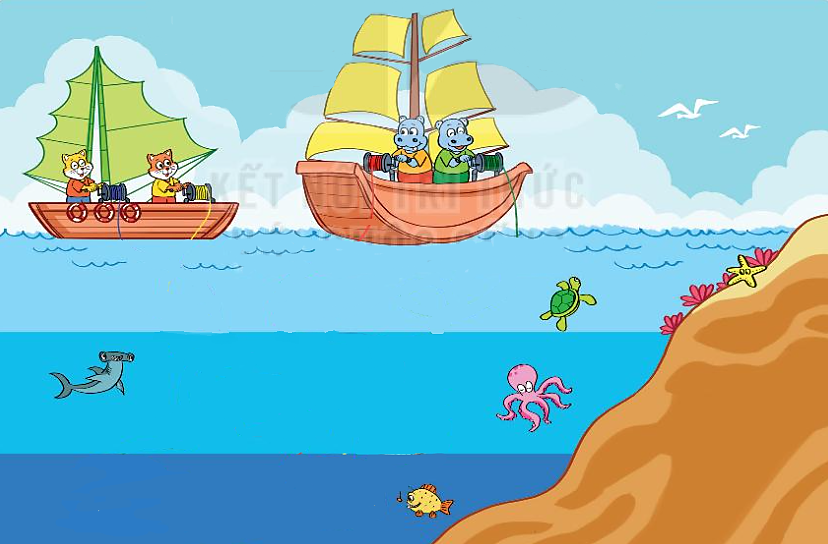 Số  ?
Thuyền của mèo vớt được tất cả    ?    viên ngọc trai.
Thuyền của hà mã vớt được tất cả   ?     viên ngọc trai.
?
478
?
457
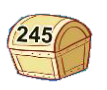 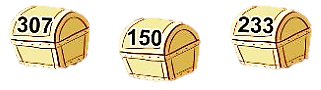 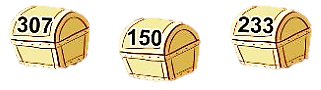 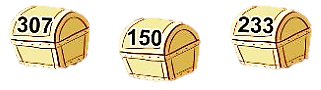 [Speaker Notes: Click vào các hòm để hòm di chuyển]
Dặn dò